Seconda 
domenica
 di Quaresima
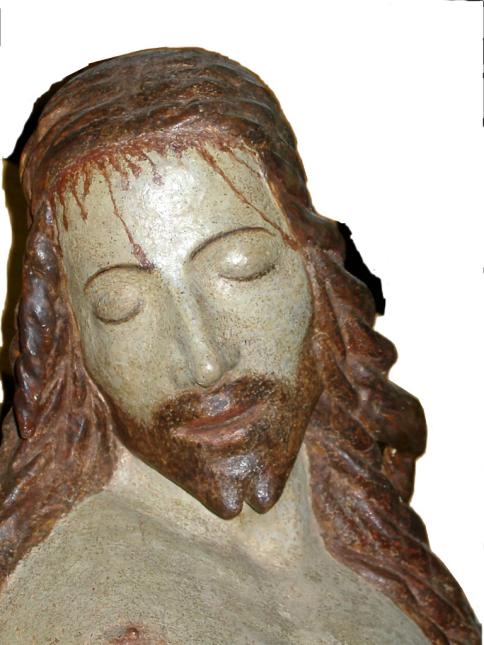 24 febbraio
2013
Nel nome del Padre, e del Figlio 
e dello Spirito Santo.			
Amen. 

Il Signore sia con voi.
E con il tuo spirito.
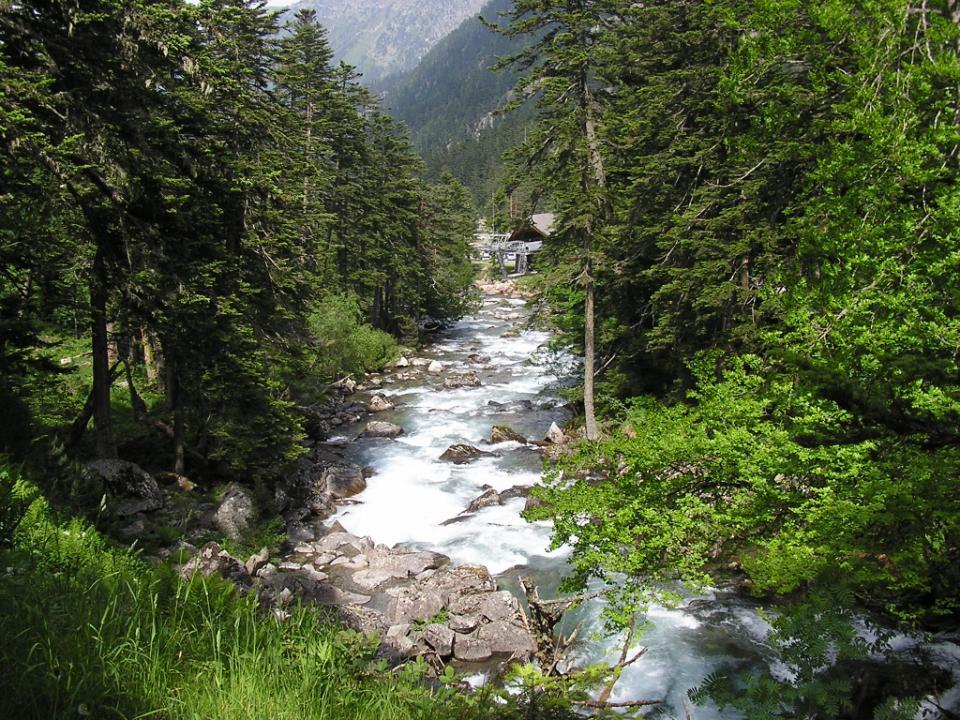 Benedizione
dell’Acqua
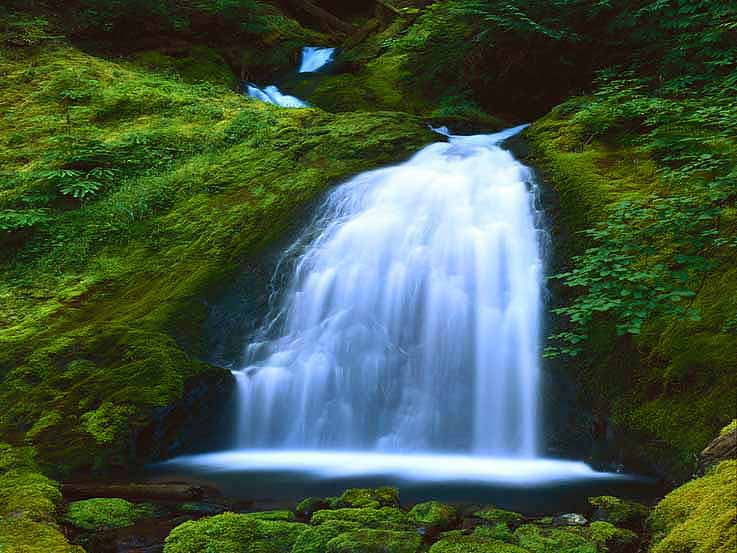 Fratelli e sorelle, preghiamo umilmente il Signore Dio nostro, perché benedica quest'acqua con la quale saremo aspersi noi e le nostre famiglie in ricordo del nostro Battesimo. Il Signore ci rinnovi interiormente, perché siamo sempre fedeli allo Spirito che ci è stato dato in dono.
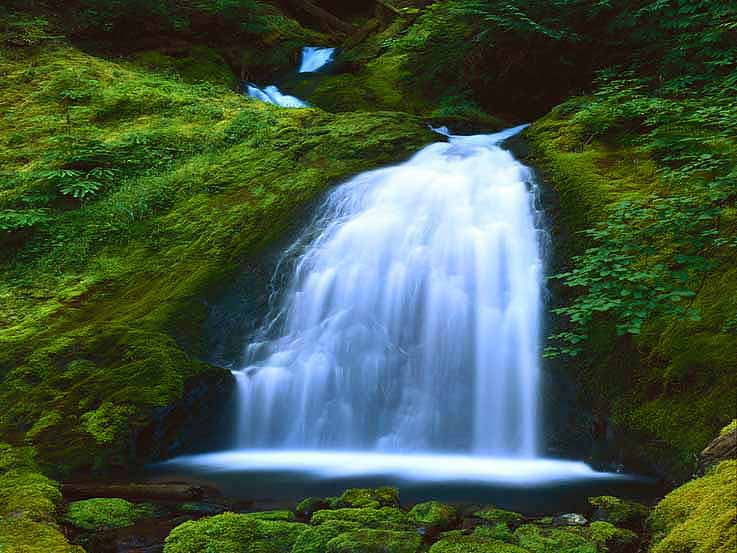 Dio eterno e onnipotente, 
tu hai voluto che per mezzo dell'acqua, elemento di purificazione e sorgente di vita, anche l'anima venisse lavata 
e ricevesse il dono della vita eterna: benedici  quest'acqua, 
perché diventi 
segno della tua protezione 
in questo giorno a te consacrato.
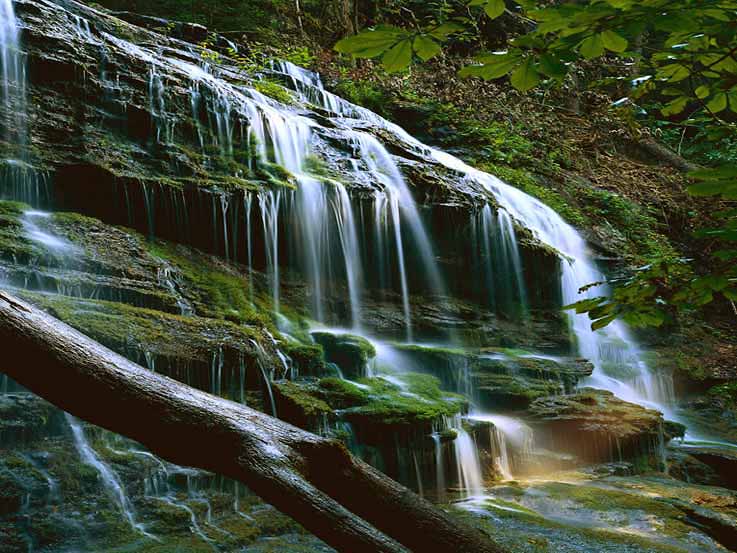 Rinnova in noi, Signore, 
la fonte viva della tua grazia 
e difendici da ogni male 
dell'anima e del corpo, 
perché veniamo a te con cuore puro. 
Per Cristo nostro Signore.
Amen.
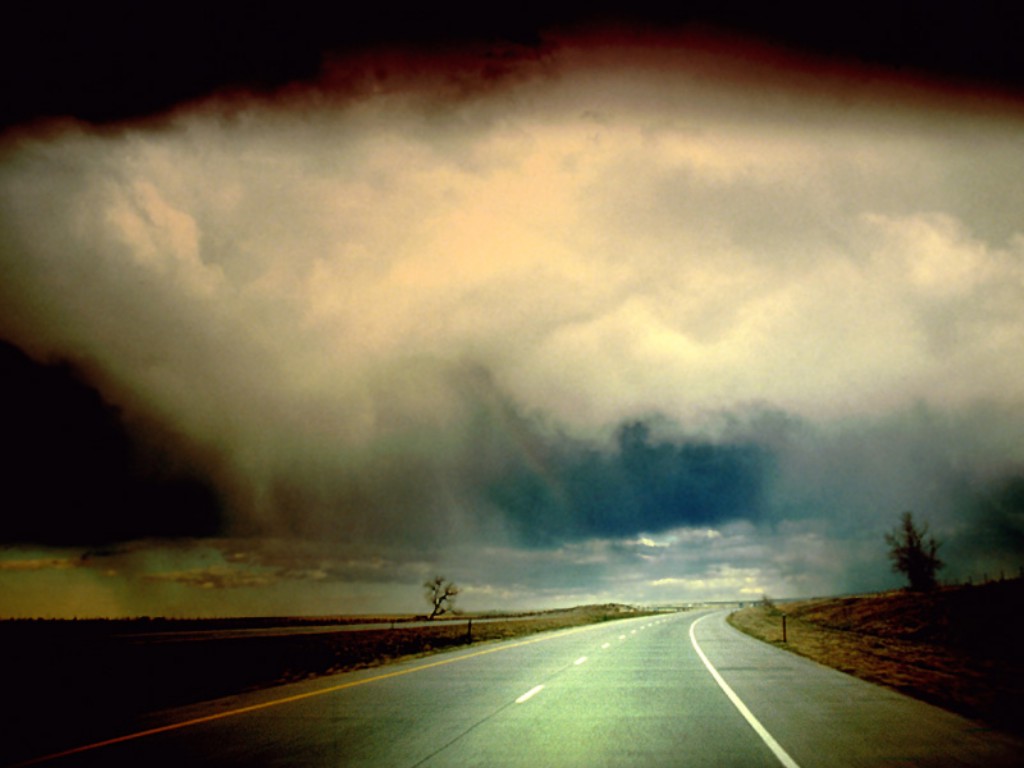 Scusa, Signore.
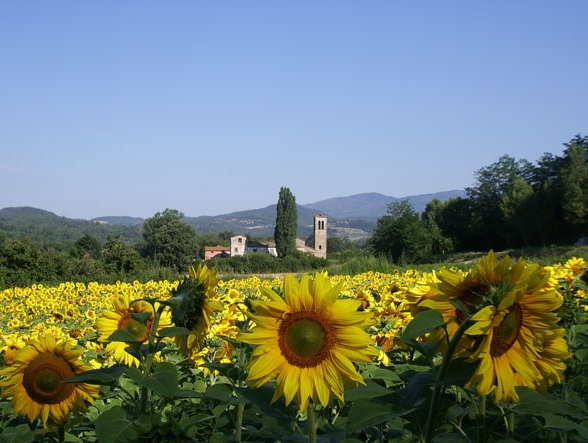 Scusa, Signor, se bussiamo alla porta del tuo cuore; siamo noi.Scusa Signore, se chiediamo
mendicanti dell'amore un ristoro da te.
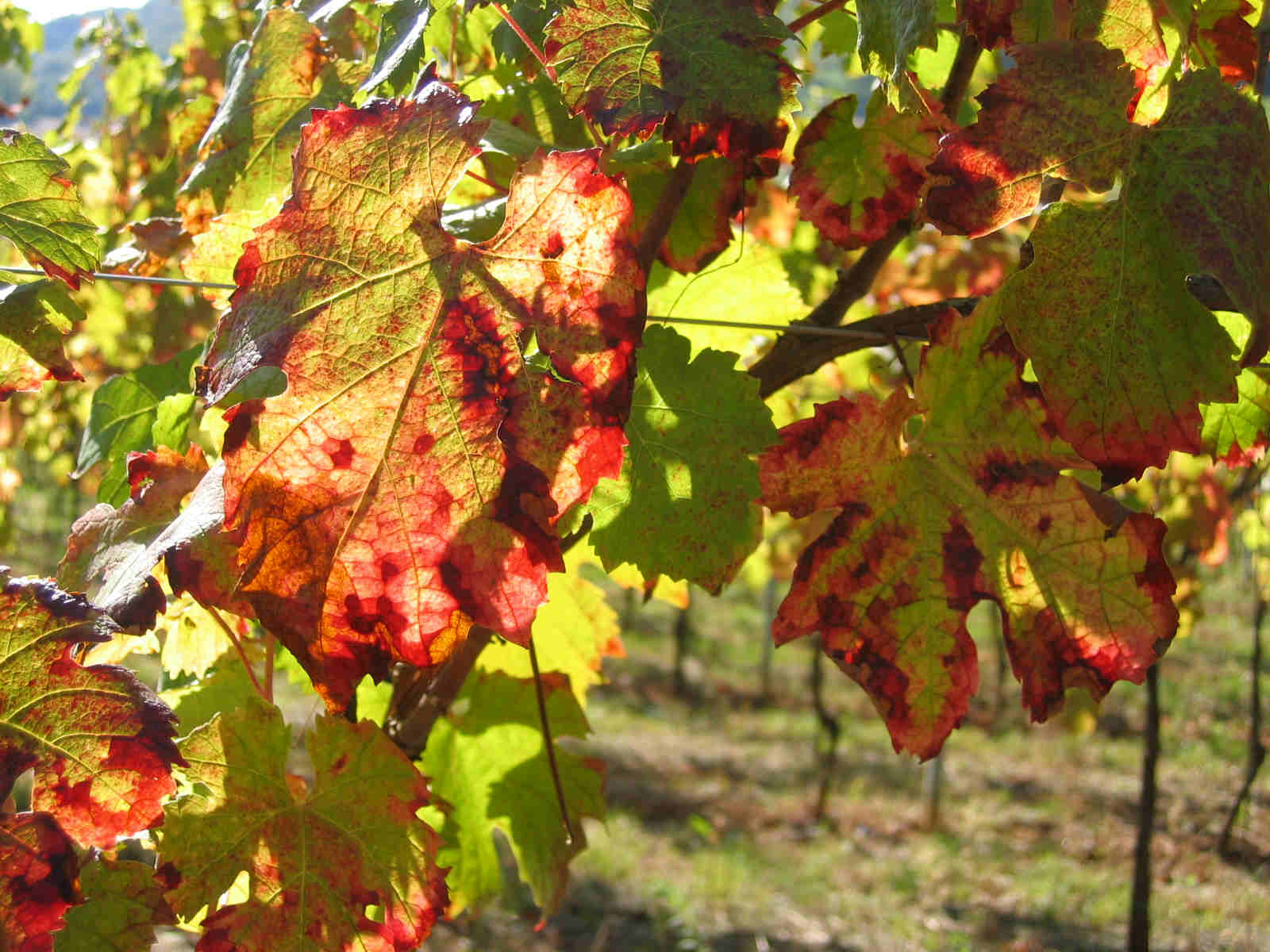 Così la foglia quando è stanca cade giù, ma poi la terra ha una vita sempre in più. Così la gente quando è stanca vuole te e tu, Signore, hai una vita sempre in più, sempre in più.
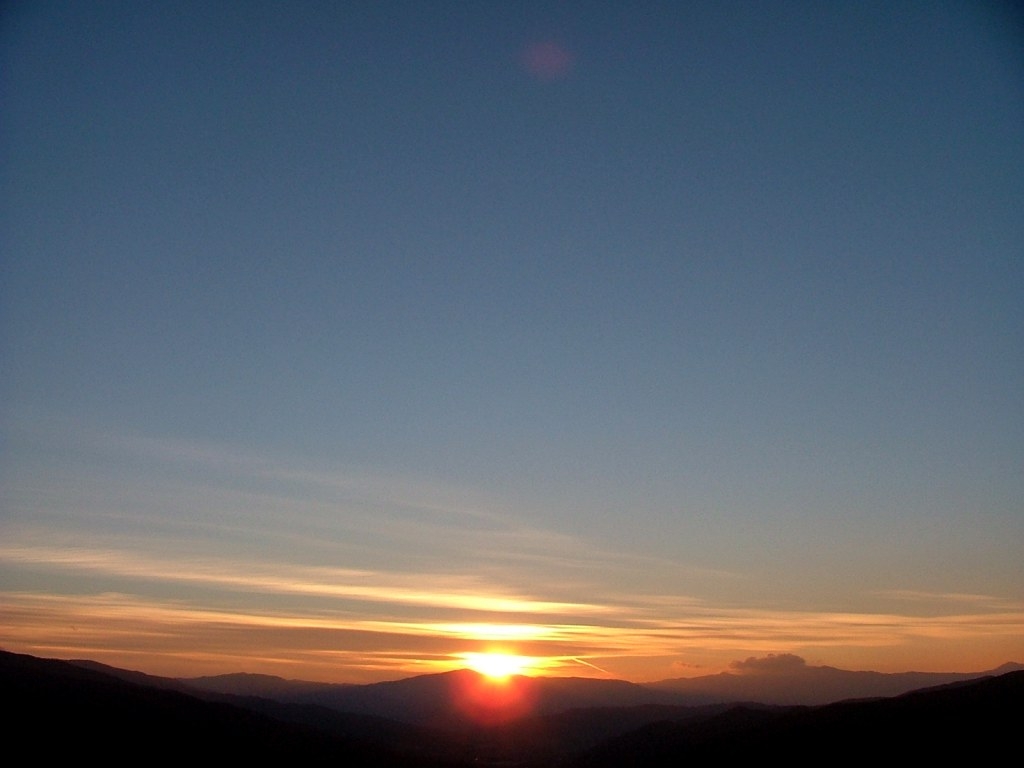 Scusa, Signore, se entriamo nella reggia della luce... siamo noi... Scusa, Signore, se sediamo alla mensa del tuo corpo per saziarci di te...
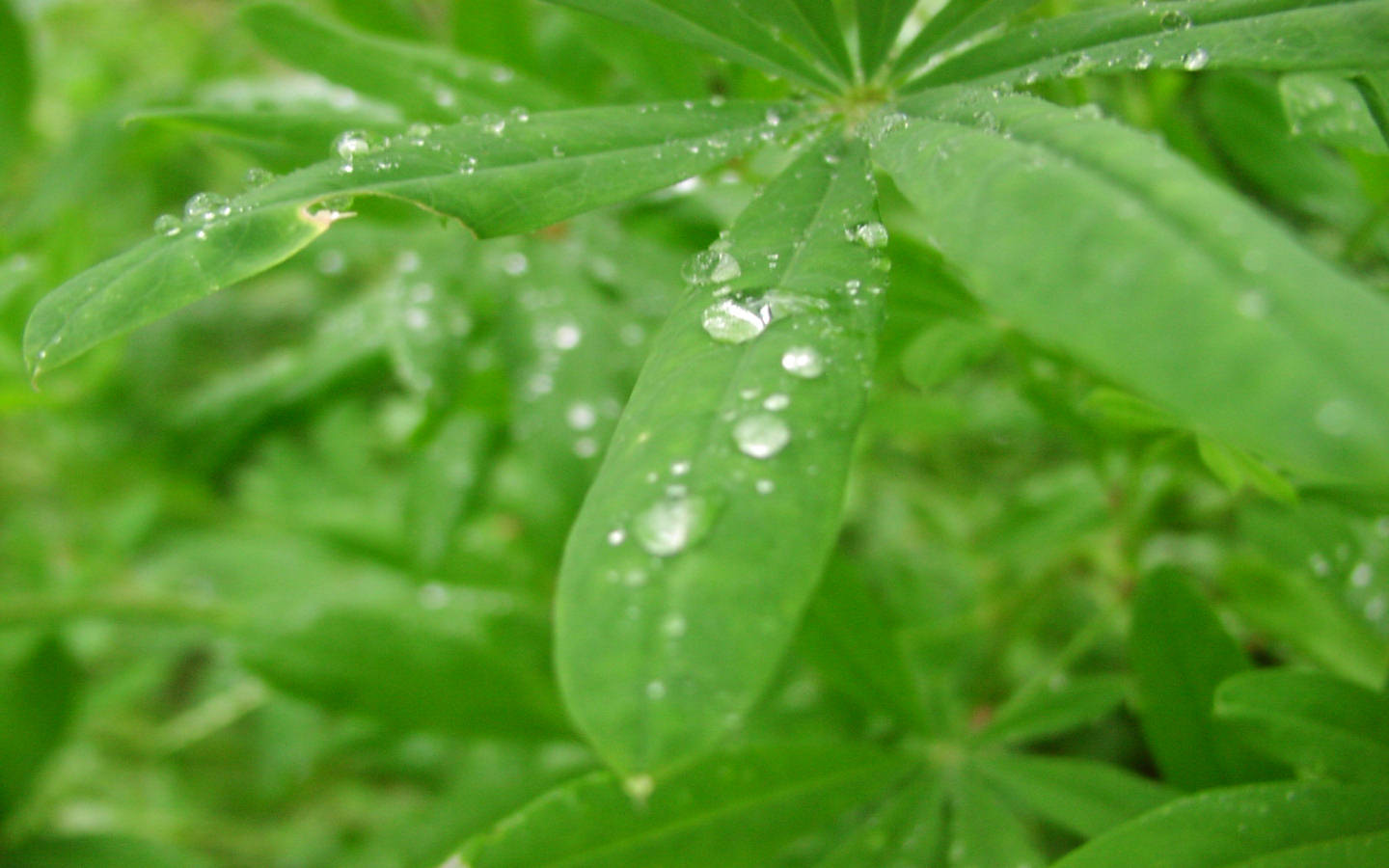 Così la foglia quando è stanca cade giù, ma poi la terra ha una vita sempre in più. Così la gente quando è stanca vuole te e tu, Signore, hai una vita sempre in più, sempre in più.
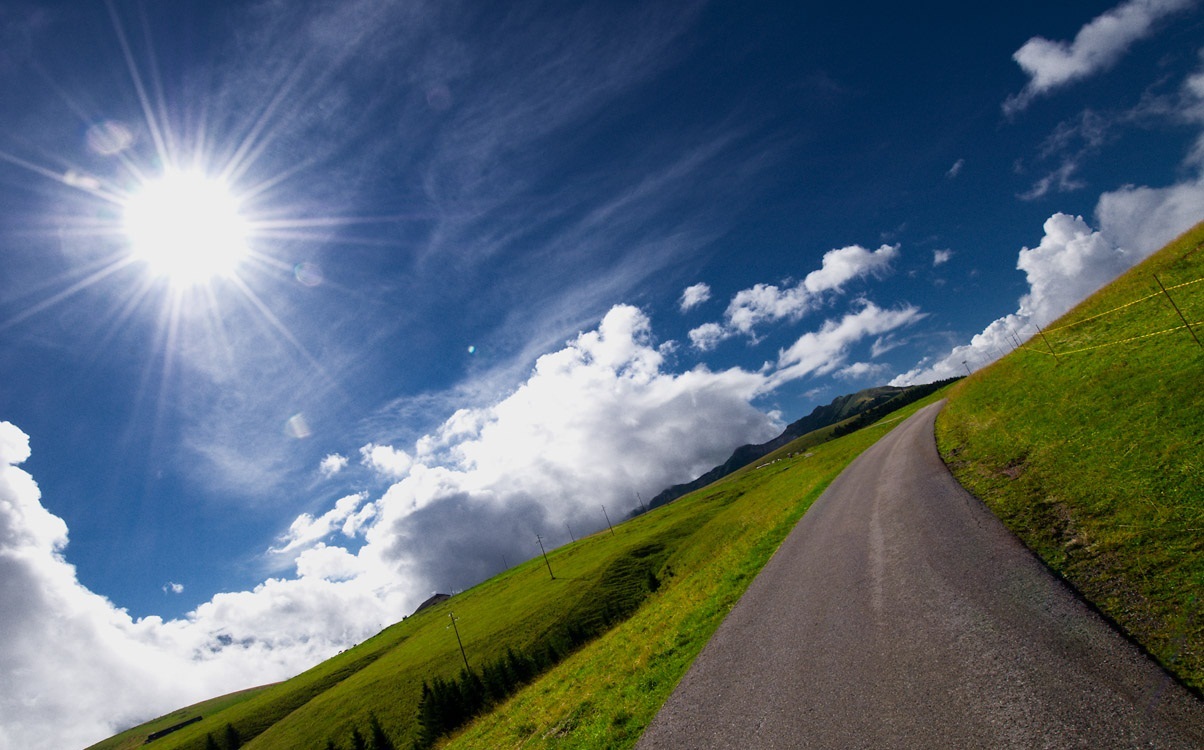 Scusa, Signore, quando usciamo dalla strada del tuo amore…  siamo noi... Scusa, Signore, se ci vedi solo all'ora del perdono ritornare da te...
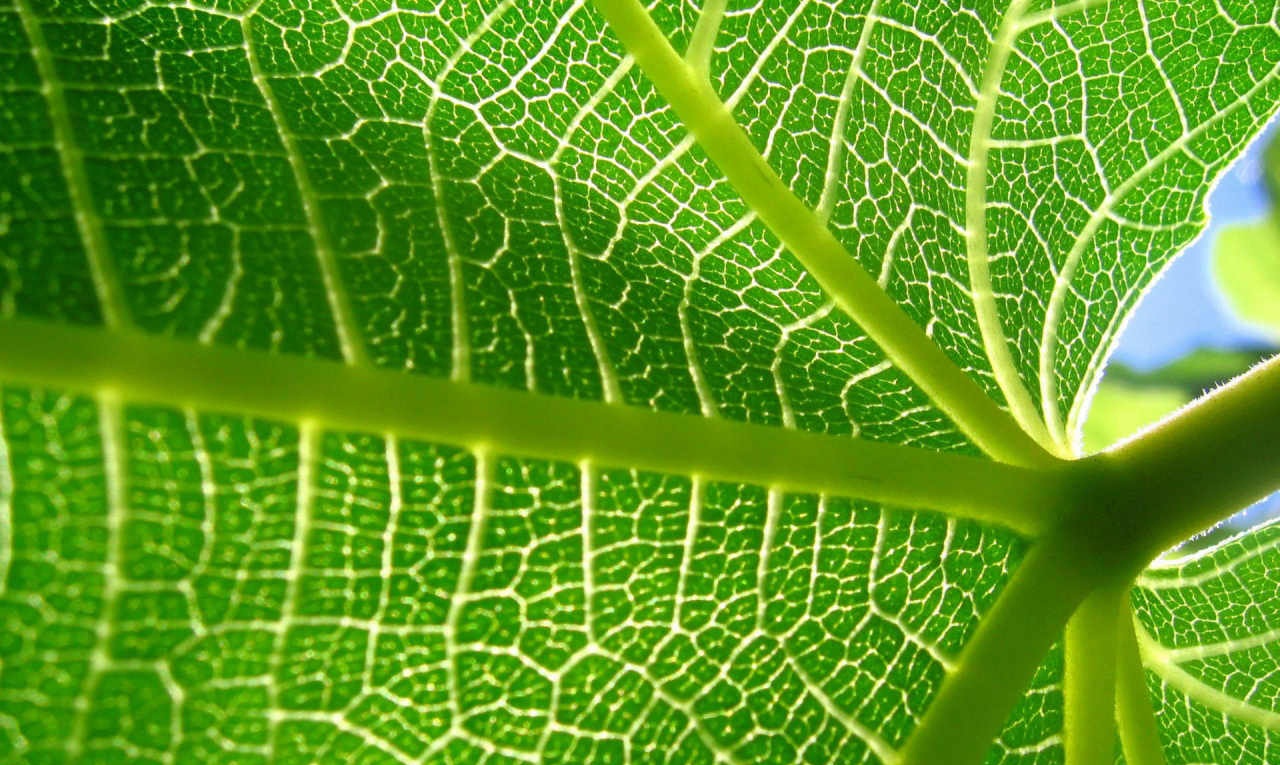 Così la foglia quando è stanca cade giù, ma poi la terra ha una vita sempre in più. Così la gente quando è stanca vuole te e tu, Signore, hai una vita sempre in più, sempre in più.
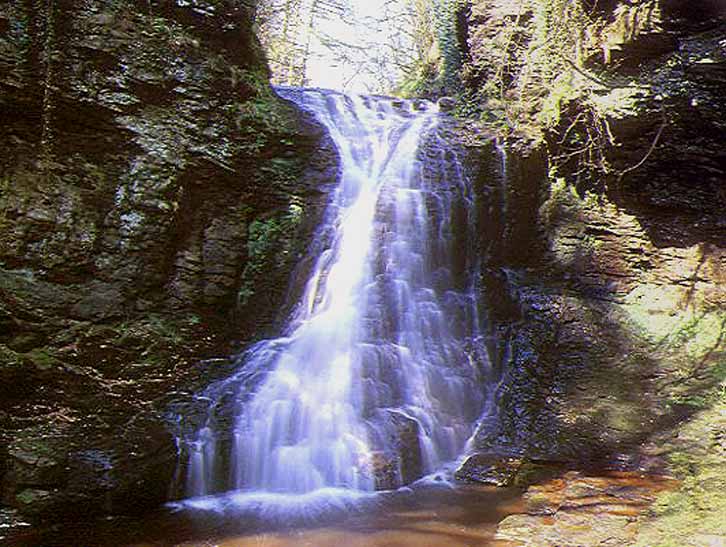 Dio onnipotente ci purifichi dai peccati, e per questa celebrazione dell'Eucaristia ci renda degni di partecipare alla mensa del suo regno.
Amen.
Dio grande e fedele, che riveli il tuo volto a chi ti cerca con cuore sincero, rinsalda la nostra fede nel mistero della croce e donaci un cuore docile, perché nell'adesione amorosa alla tua volontà seguiamo come discepoli il Cristo tuo Figlio. Egli è Dio, e vive e regna con te, nell'unità dello Spirito Santo, per tutti i secoli dei secoli.                               Amen.
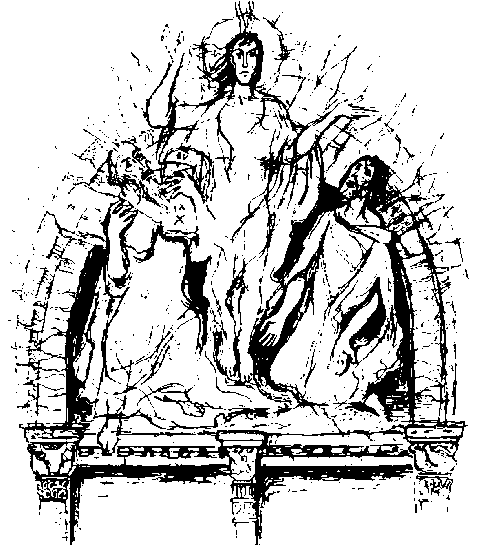 Liturgia
della
PAROLA
Dal libro della Genesi
In quei giorni, Dio condusse fuori Abram e gli disse: «Guarda in cielo e conta le stelle, se riesci a contarle» e soggiunse: «Tale sarà la tua discendenza». Egli credette al Signore, che glielo accreditò come giustizia.
E gli disse: «Io sono il Signore, che ti ho fatto uscire da Ur dei Caldei per darti in possesso questa terra». Rispose: «Signore Dio, come potrò sapere che ne avrò il possesso?». Gli disse: «Prendimi una giovenca di tre anni, una capra di tre anni, un ariete di tre anni, una tortora e un colombo».
Andò a prendere tutti questi animali, li divise in due e collocò ogni metà di fronte all’altra; non divise però gli uccelli. Gli uccelli rapaci calarono su quei cadaveri, ma Abram li scacciò. Mentre il sole stava per tramontare, un torpore cadde su Abram, ed ecco terrore e grande oscurità lo assalirono.
Quando, tramontato il sole, si era fatto buio fitto, ecco un braciere fumante e una fiaccola ardente passare in mezzo agli animali divisi. In quel giorno il Signore concluse quest’alleanza con Abram: «Alla tua discendenza io do questa terra, dal fiume d’Egitto al grande fiume, il fiume Eufrate».

Parola di Dio.     Rendiamo grazie a Dio.
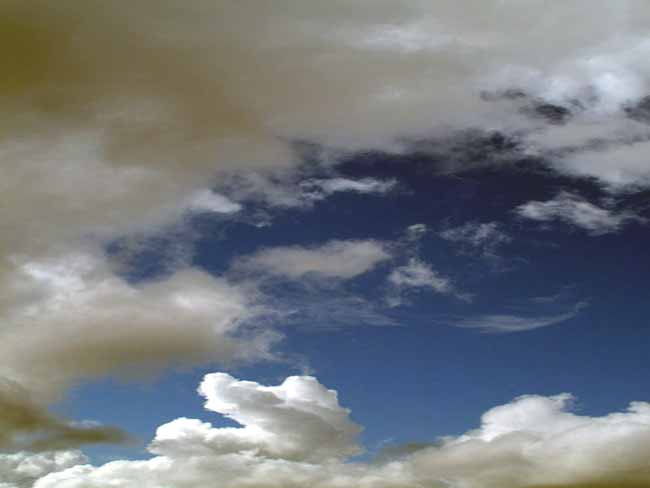 Salmo responsoriale
Il Signore è mia luce                 e mia salvezza.
Il Signore è mia luce e mia salvezza: di chi avrò timore? 
Il Signore è difesa della mia vita: di chi avrò paura?
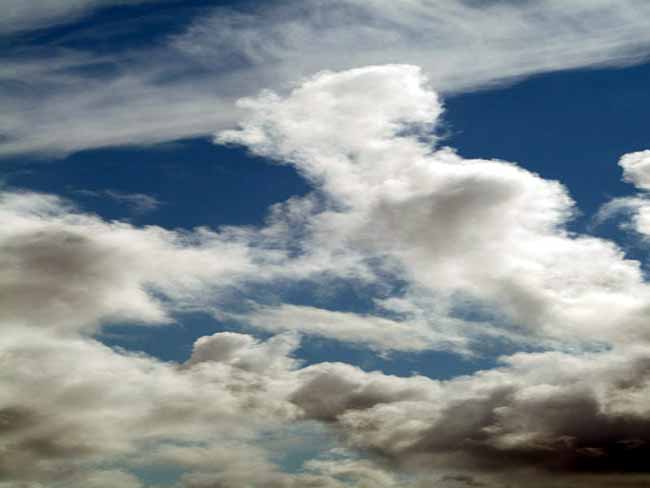 Ascolta, Signore, la mia voce. 
Io grido: abbi pietà di me, rispondimi! Il mio cuore ripete 
il tuo invito: «Cercate il mio volto!». 
Il tuo volto, Signore, io cerco.
Il Signore è mia luce                 e mia salvezza.
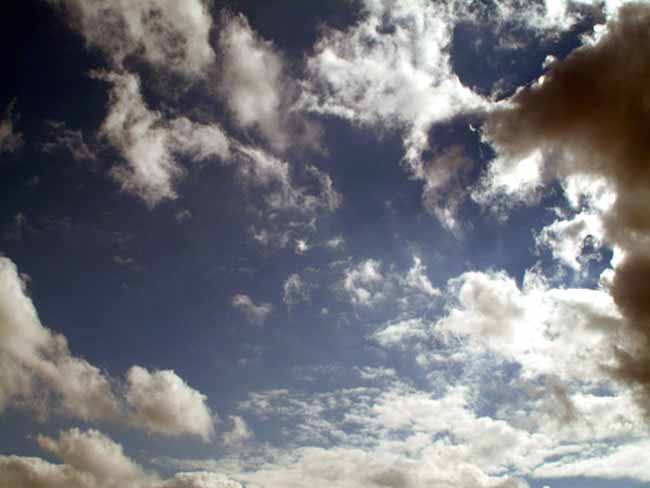 Non nascondermi il tuo volto, 
non respingere con ira il tuo servo. Sei tu il mio aiuto, non lasciarmi, non abbandonarmi, 
Dio della mia salvezza.
Il Signore è mia luce                 e mia salvezza.
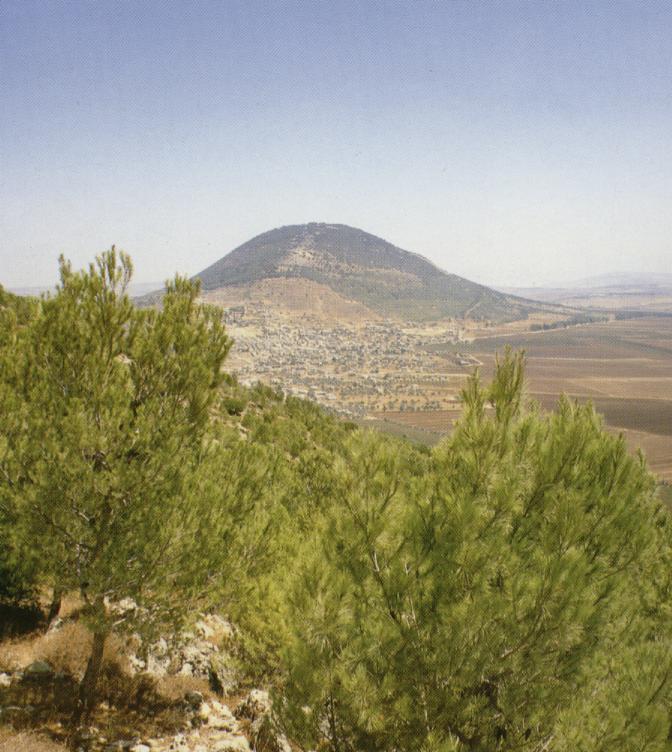 Sono certo di contemplare la bontà del Signore nella terra dei viventi. Spera nel Signore, sii forte, si rinsaldi il tuo cuore e spera nel Signore.
Il Signore è mia luce                 e mia salvezza.
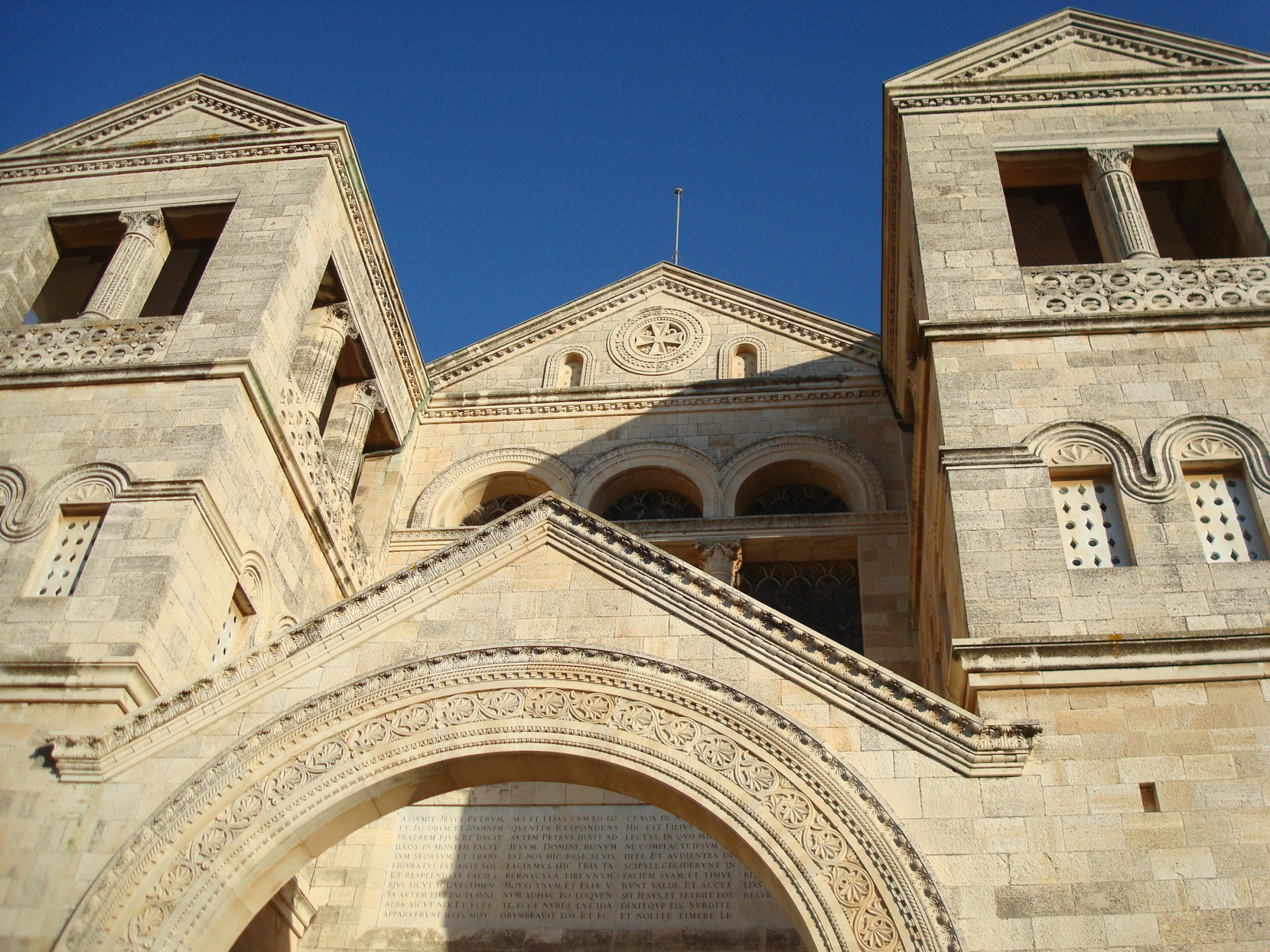 Canto al Vangelo
Lode a te, o Cristo,
re di eterna gloria
Dalla nube luminosa, si udì la voce del Padre: «Questi è il mio Figlio, l’amato: ascoltatelo».
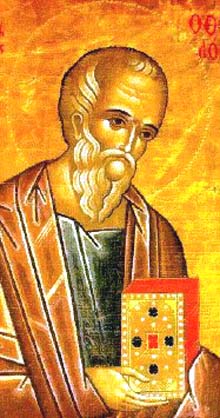 Il Signore sia con voi.
E con il tuo spirito.

Dal Vangelo 
secondo Luca.
Gloria a te, o Signore.
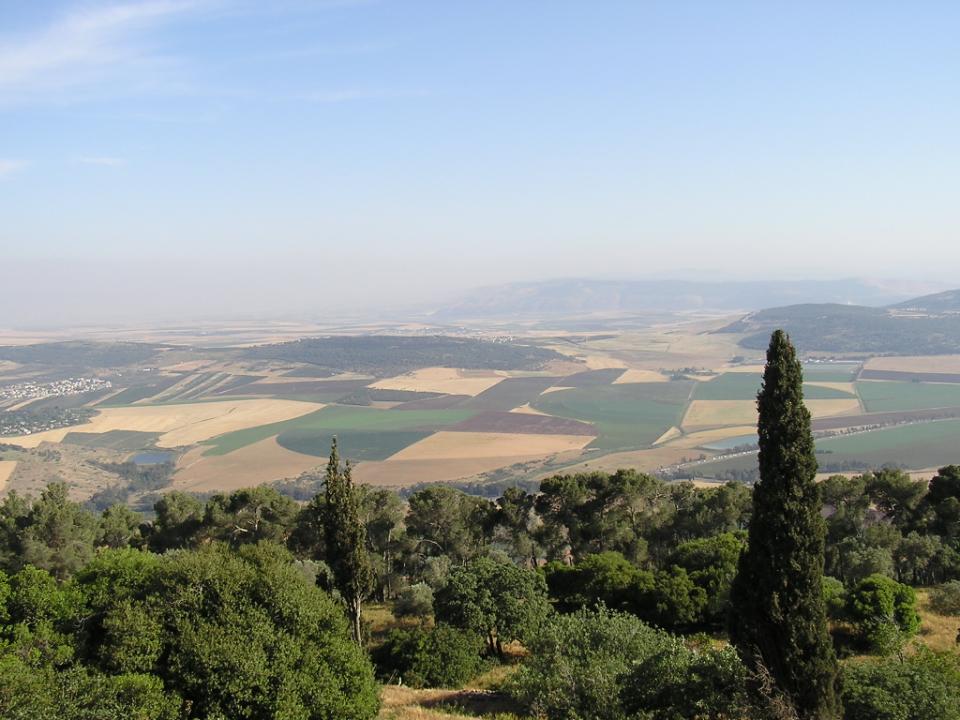 In quel tempo, Gesù prese con sé Pietro, Giovanni e Giacomo
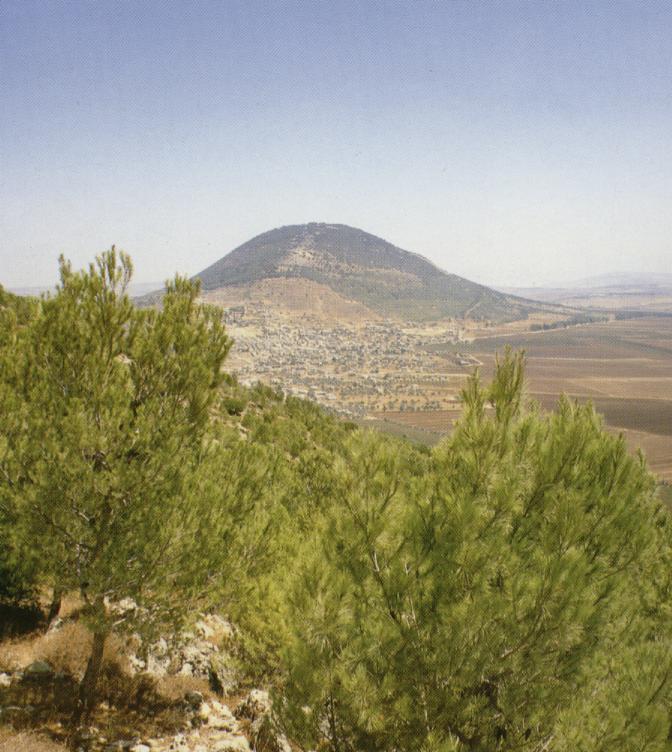 e salì sul monte a pregare.
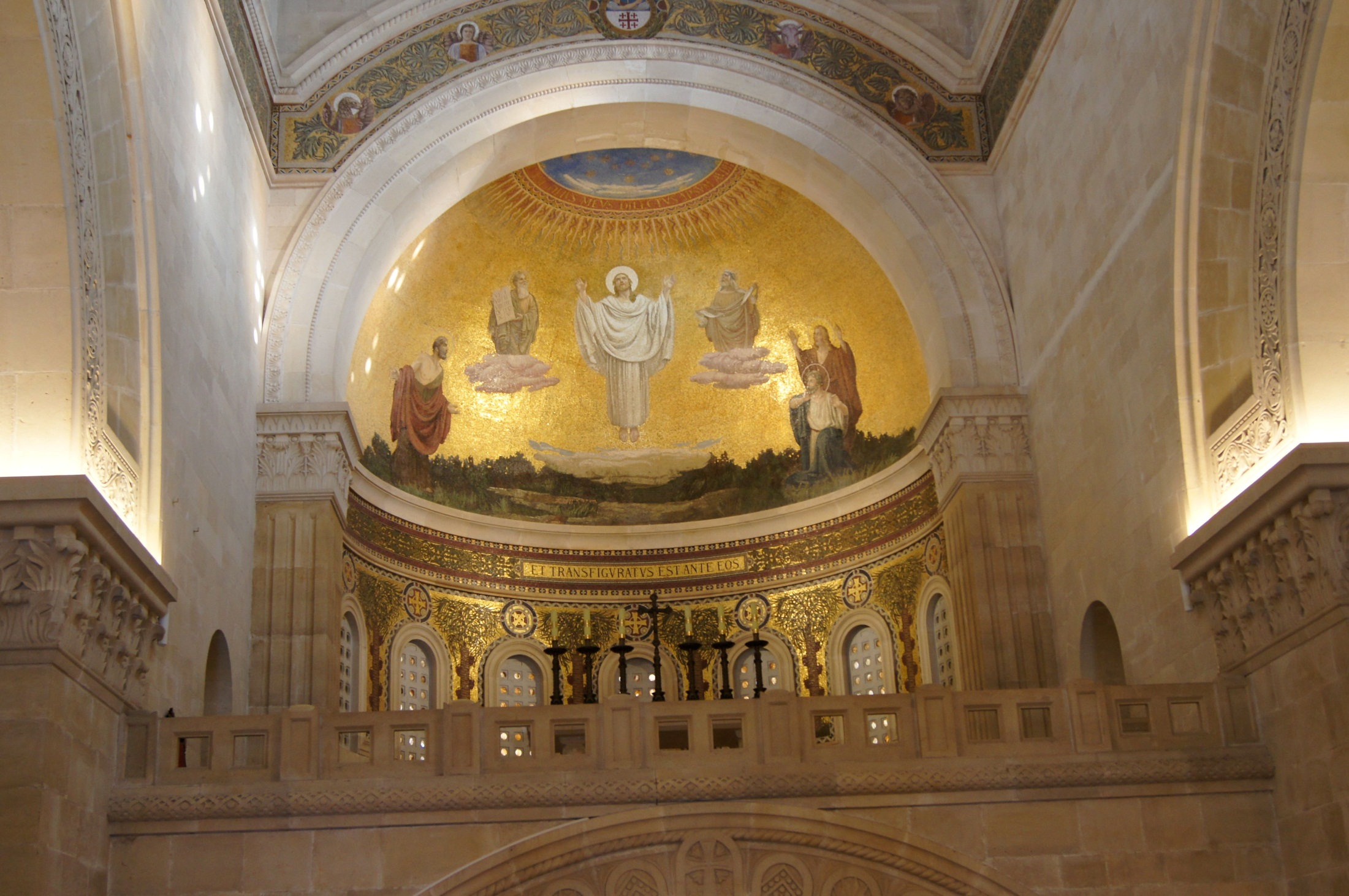 Mentre pregava, il suo volto cambiò d’aspetto
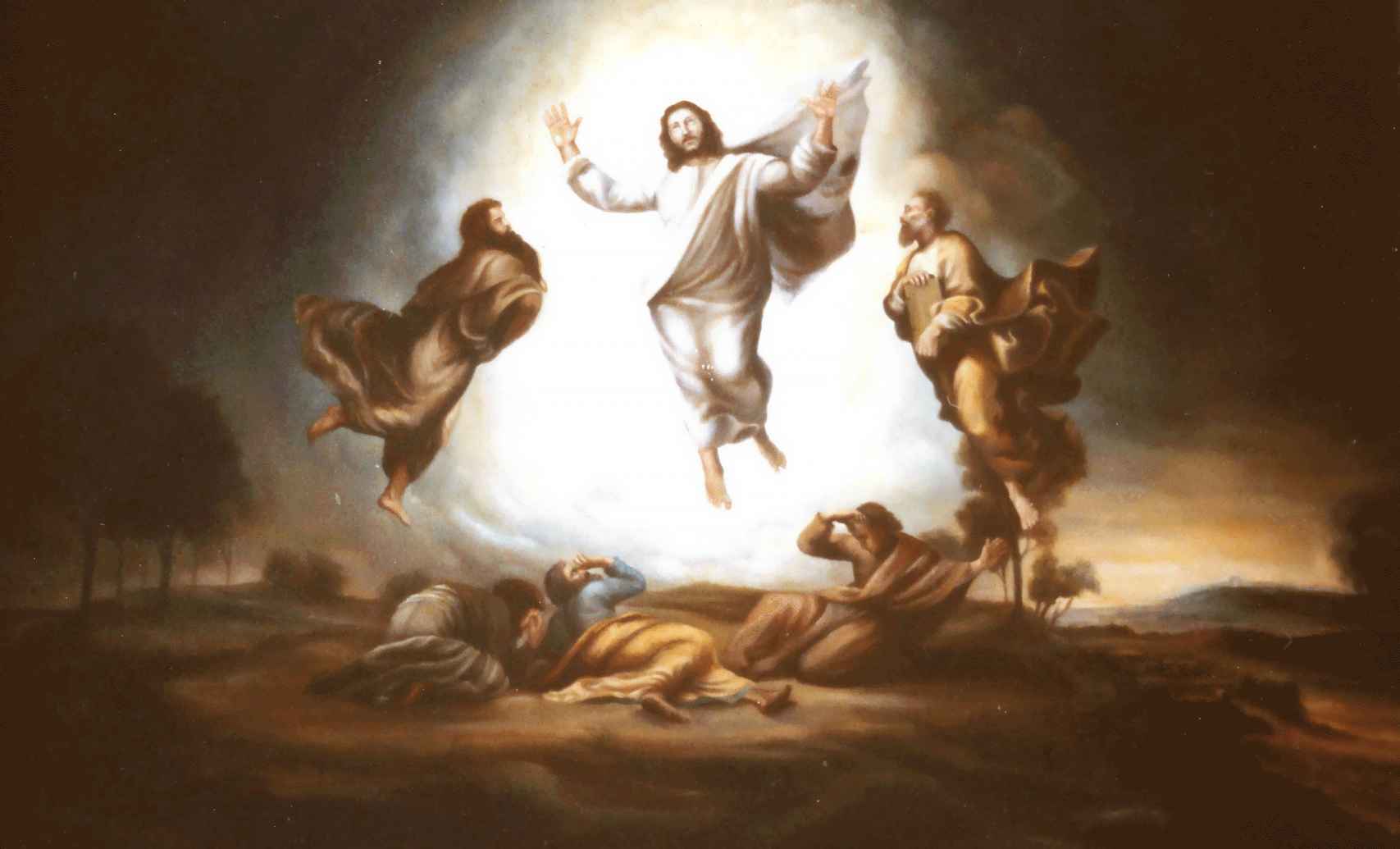 e la sua veste divenne candida e sfolgorante.
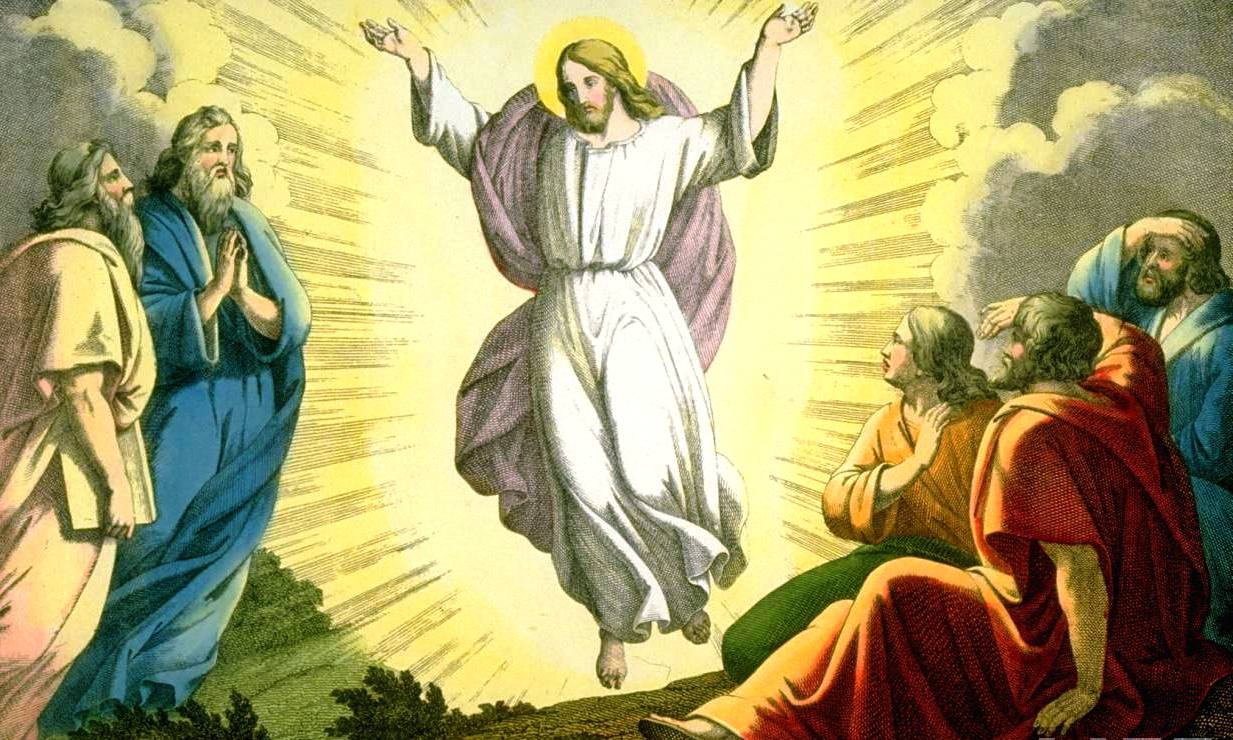 Ed ecco, due uomini conversavano con lui:
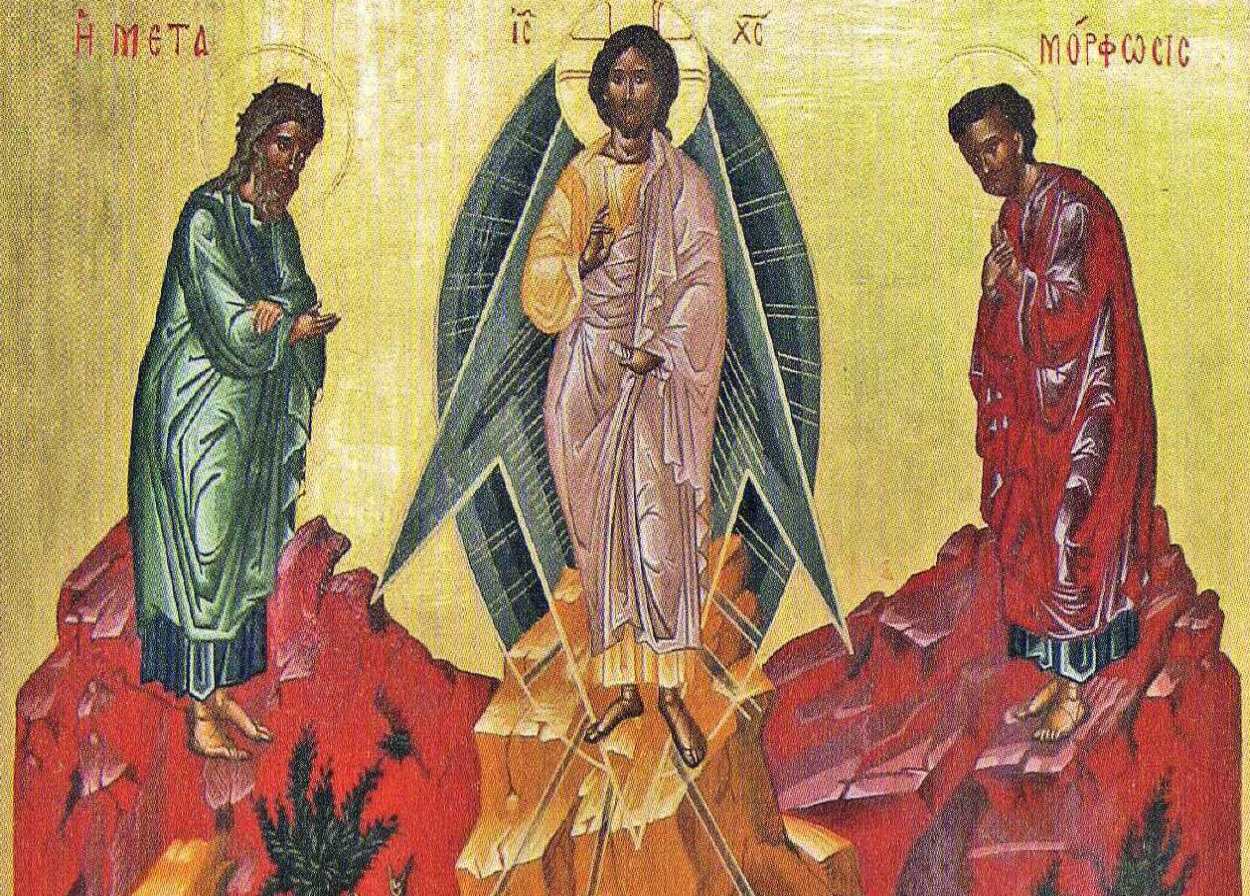 erano Mosè ed Elìa, apparsi nella gloria, e parlavano del suo esodo, che stava per compiersi a Gerusalemme.
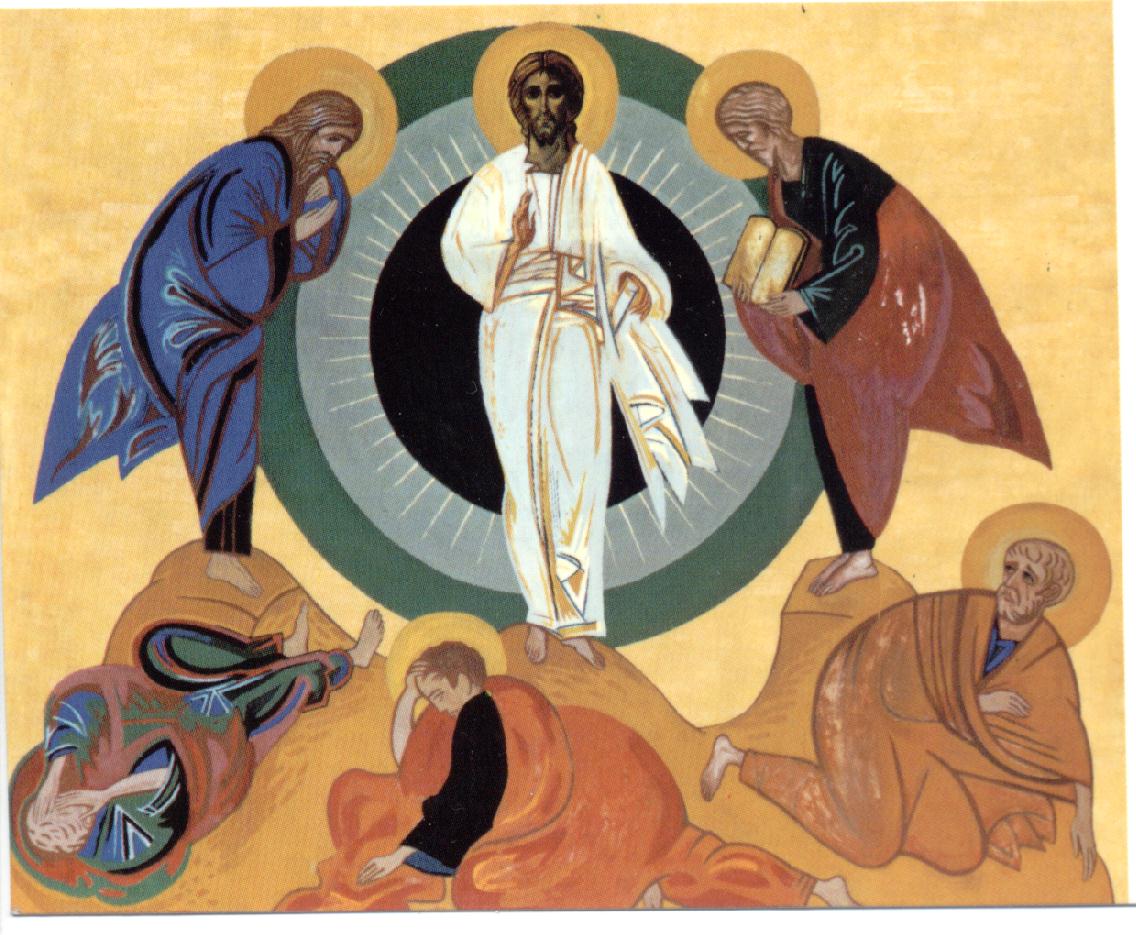 Pietro e i suoi compagni erano oppressi dal sonno; ma, quando si svegliarono, videro la sua gloria e i due uomini che stavano con lui.
Mentre questi si separavano da lui, Pietro disse a Gesù: «Maestro, è bello per noi essere qui. Facciamo tre capanne, una per te, una per Mosè e una per Elìa».
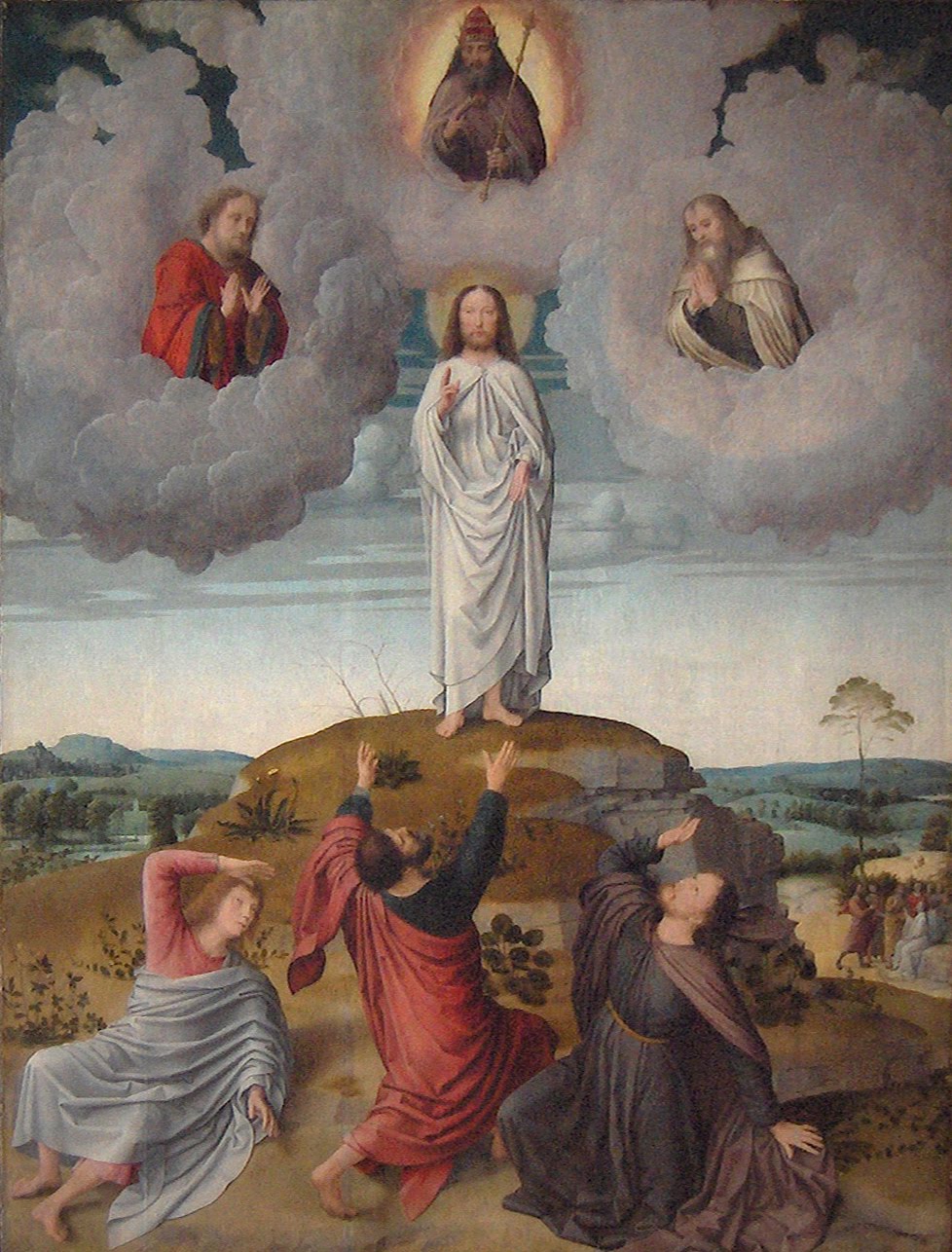 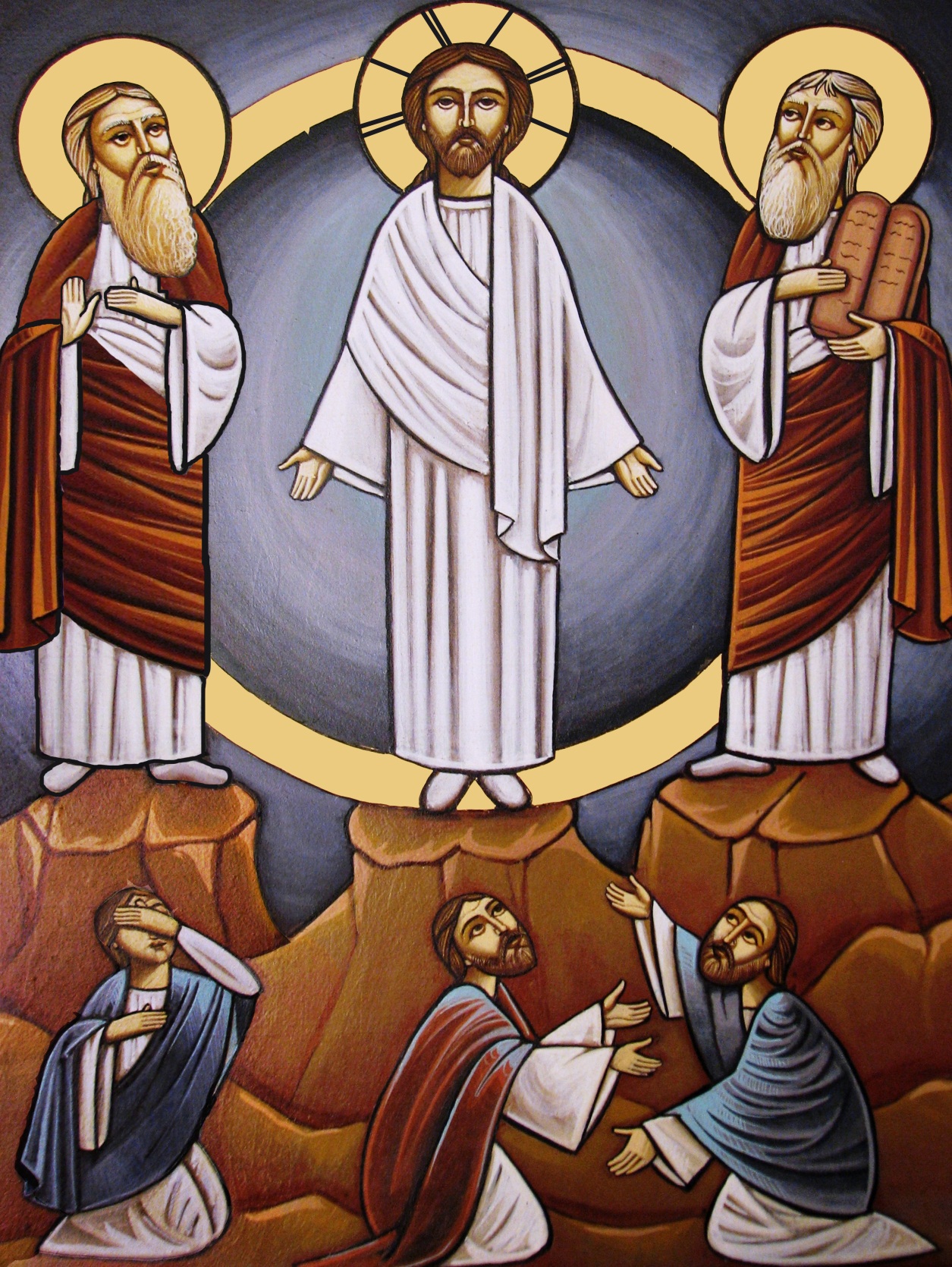 Egli 
non sapeva quello 
che diceva.
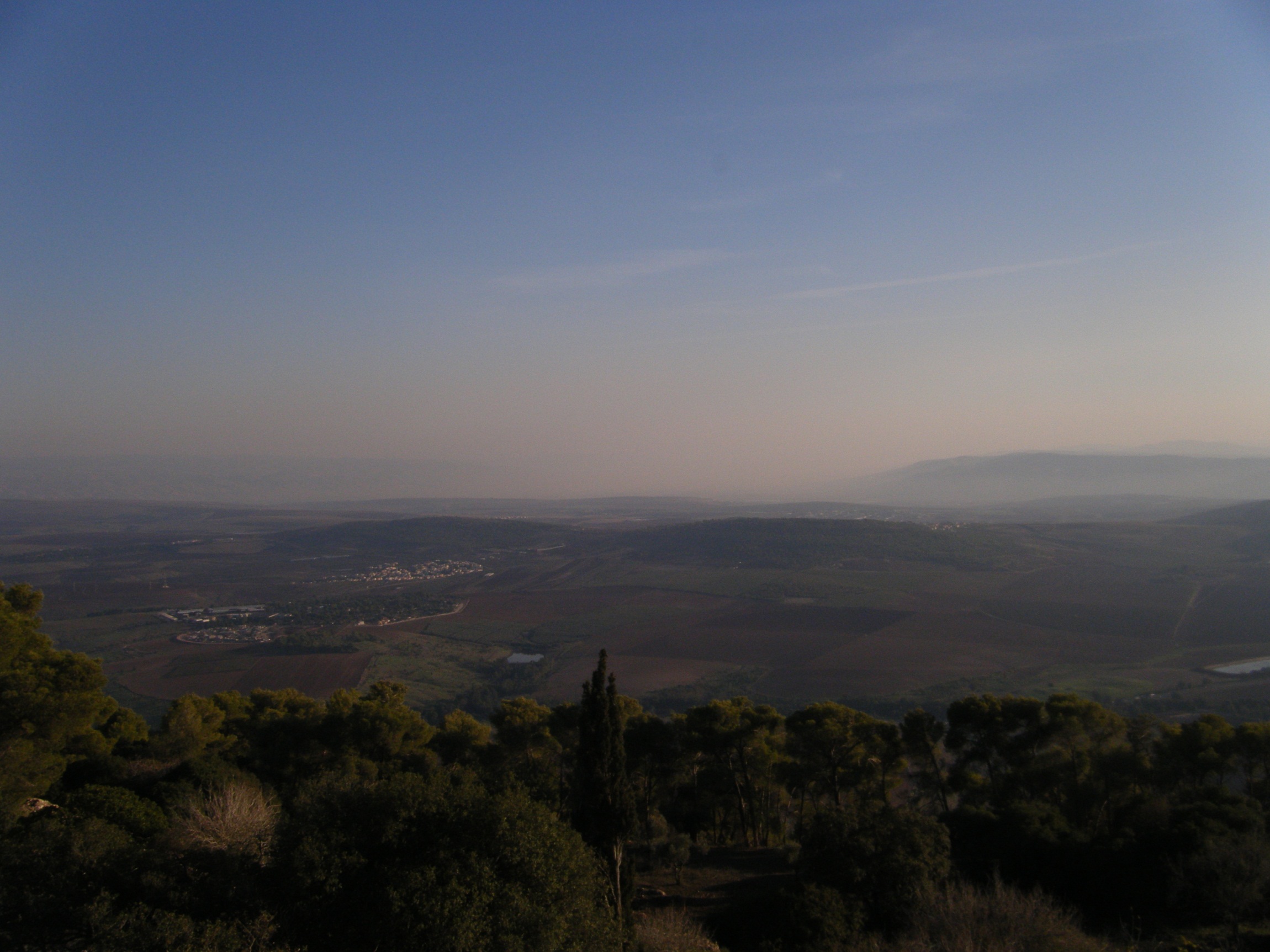 Mentre parlava così, venne una nube e li coprì con la sua ombra. All’entrare nella nube, ebbero paura. E dalla nube uscì una voce, che diceva:
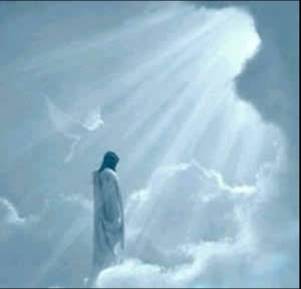 «Questi è il Figlio mio, l’eletto; ascoltatelo!».
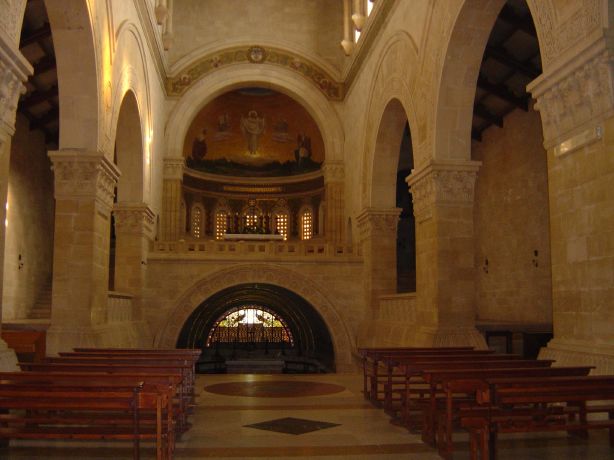 Appena la voce cessò, restò Gesù solo. Essi tacquero e in quei giorni non riferirono a nessuno ciò che avevano visto.
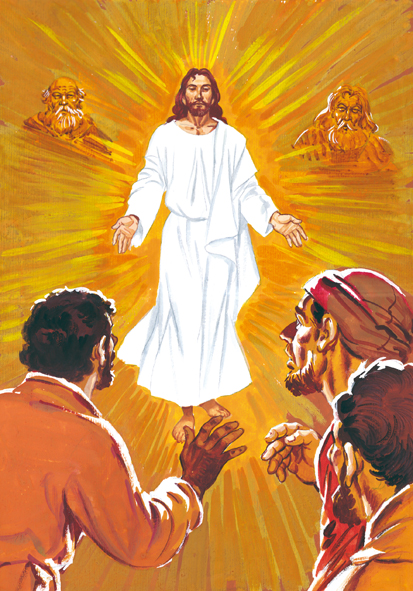 Parola
del
Signore.
Lode a te, o Cristo.
Io credo in Dio, Padre onnipotente, creatore del cielo e della terra; e in Gesù Cristo, suo unico Figlio, nostro Signore, il quale fu concepito di Spirito Santo, nacque da Maria Vergine, patì sotto Ponzio Pilato, fu crocifisso, morì e fu sepolto; discese agli inferi;
il terzo giorno risuscitò da morte; salì al cielo, siede alla destra di Dio Padre onnipotente; di là verrà a giudicare i vivi e i morti. Credo nello Spirito Santo, la santa Chiesa cattolica, la comunione dei santi, la remissione dei peccati, la risurrezione della carne, la vita eterna. Amen.
FRUTTO DELLA NOSTRA TERRA
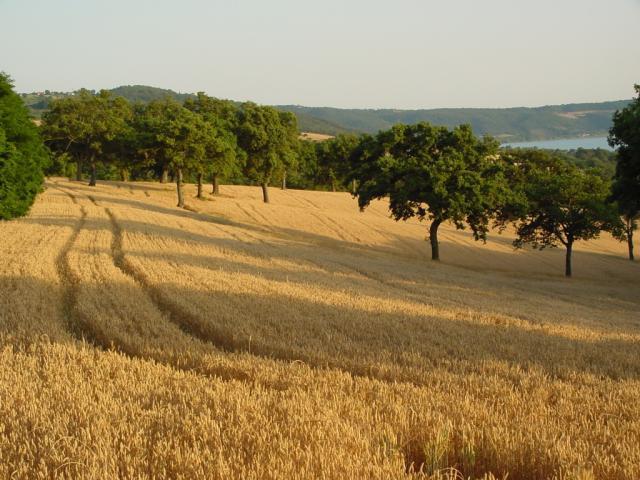 Frutto della nostra terra,
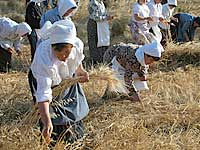 del lavoro di ogni uomo:
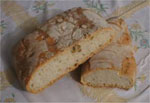 pane della nostra vita,
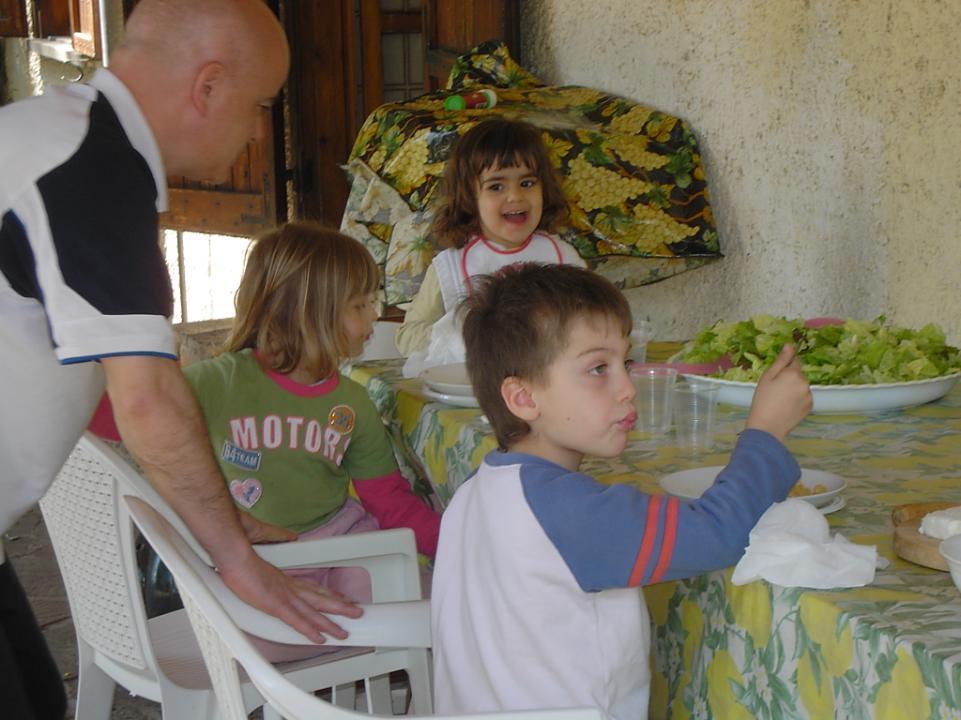 cibo della quotidianità.
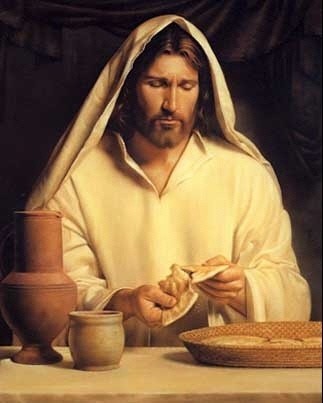 Tu che lo prendevi 
un giorno, 
lo spezzavi 
per i tuoi, 
oggi vieni in questo pane, cibo vero dell’umanità.
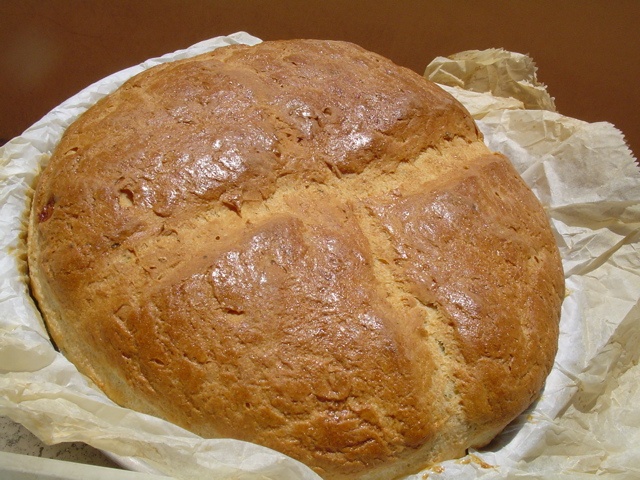 E sarò pane,
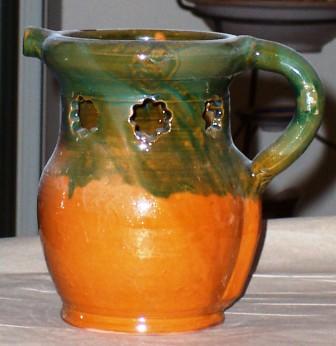 e sarò vino
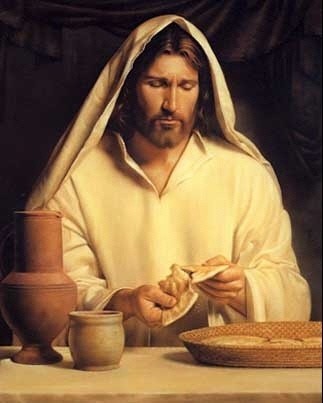 nella mia vita, nelle tue mani.
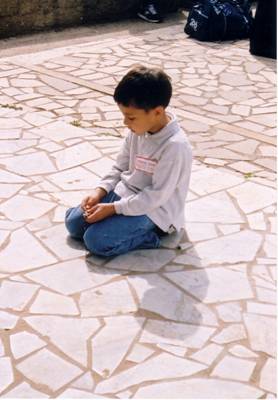 Ti accoglierò
dentro di me farò di me un’offerta viva, un sacrificio gradito a te.
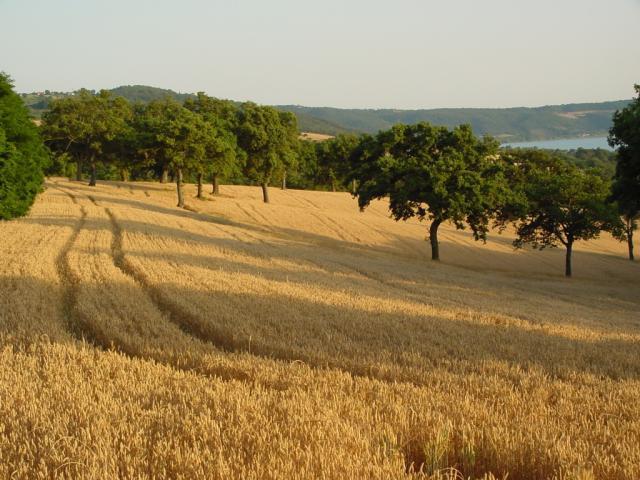 Frutto della nostra terra,
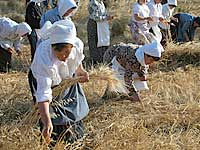 del lavoro di ogni uomo:
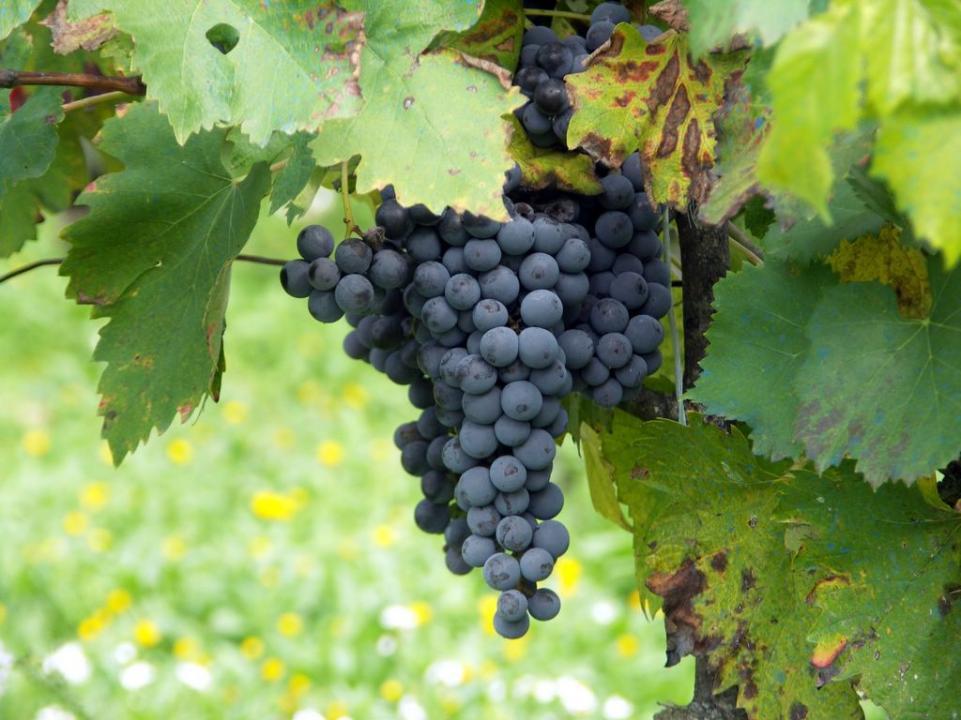 vino delle nostre vigne,
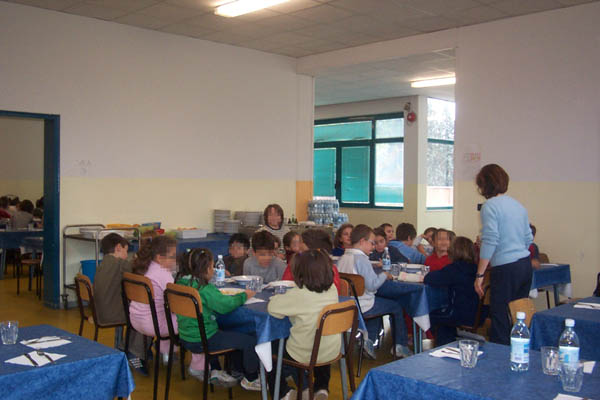 sulla mensa dei fratelli tuoi.
Tu che lo prendevi un giorno, 
lo bevevi con i tuoi, 
oggi vieni in questo vino, 
e ti doni per la vita mia.
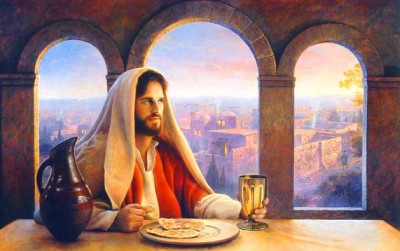 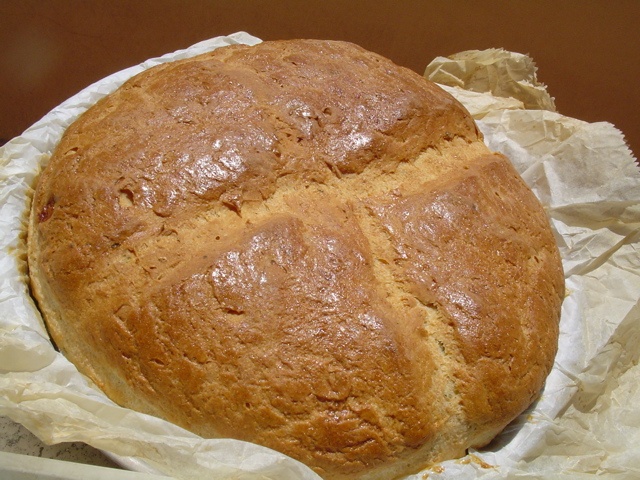 E sarò pane,
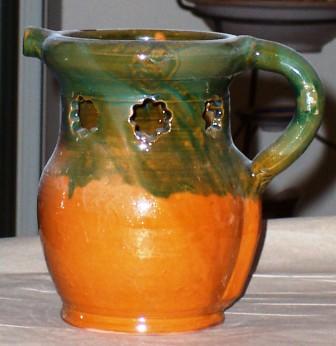 e sarò vino
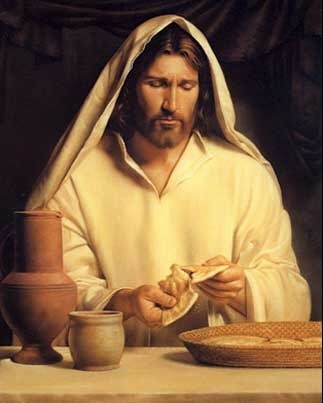 nella mia vita, nelle tue mani.
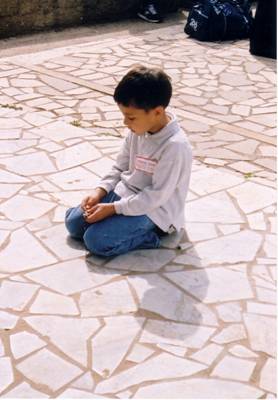 Ti accoglierò
dentro di me farò di me un’offerta viva, un sacrificio gradito a te.
Il Signore sia con voi.
E con il tuo spirito. 

In alto i nostri cuori.
Sono rivolti al Signore. 

Rendiamo grazie al Signore nostro Dio.
È cosa buona e giusta.
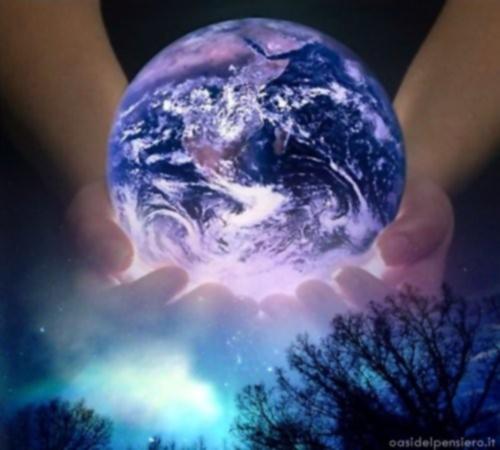 Santo Santo Santo 
il Signore
Dio dell’universo
I cieli e la terra
sono pieni
della tua gloria
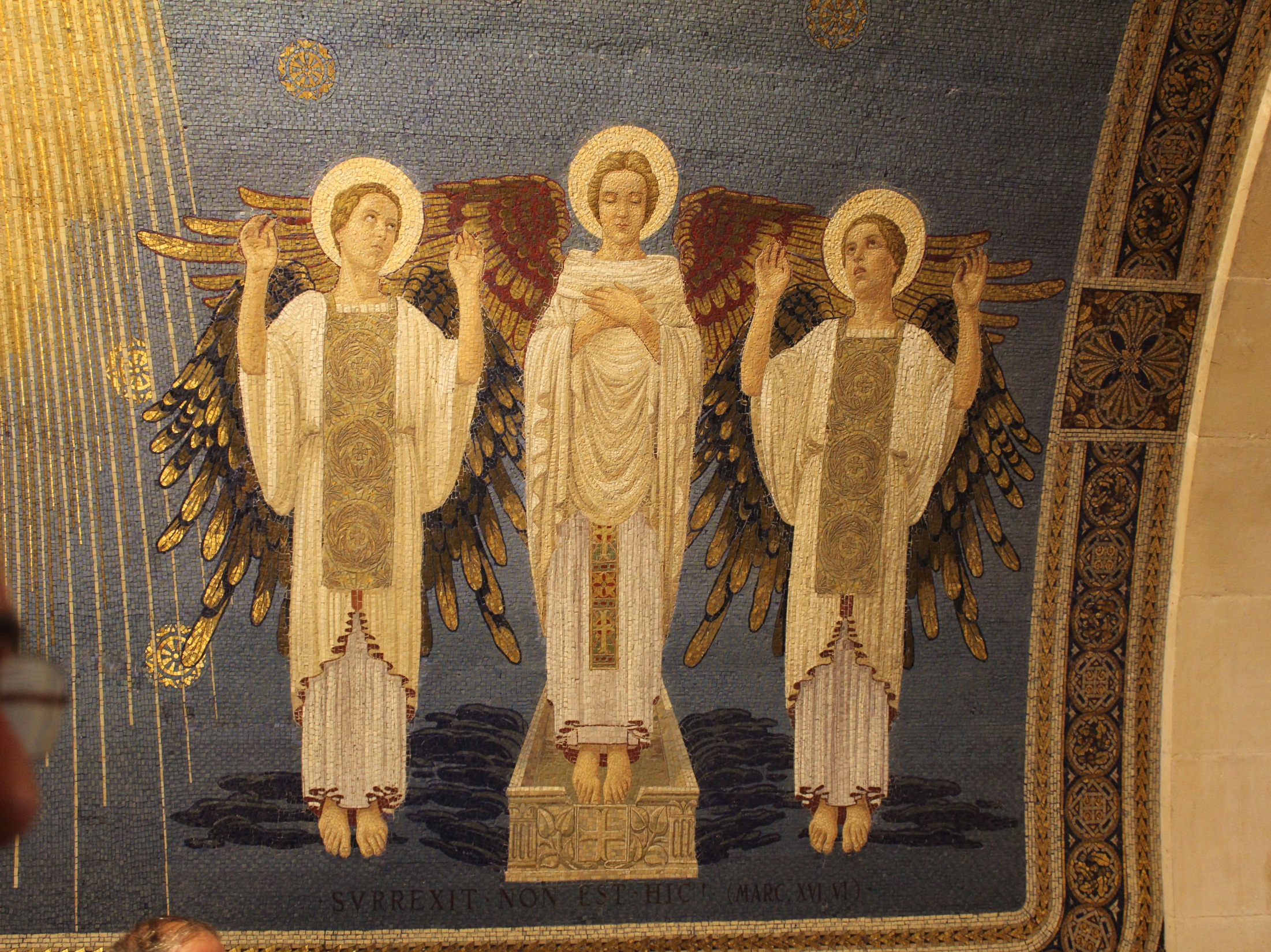 Osanna Osanna Osanna 
Osanna nell’alto dei cieli
Benedetto  colui che viene nel nome del Signore.
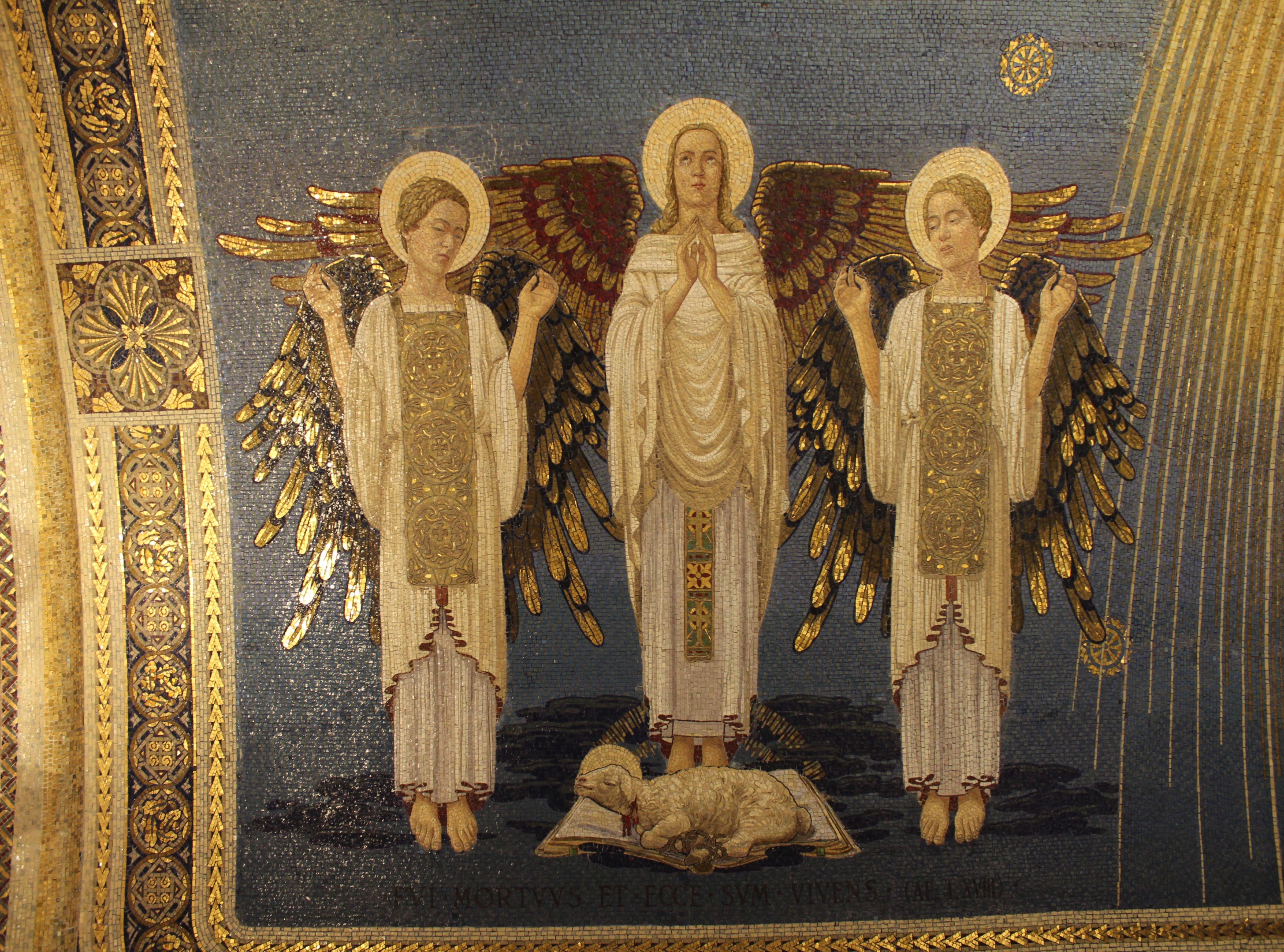 Osanna Osanna Osanna 
Osanna nell’alto dei cieli
Osanna Osanna Osanna
Cantiamo a te Signore.
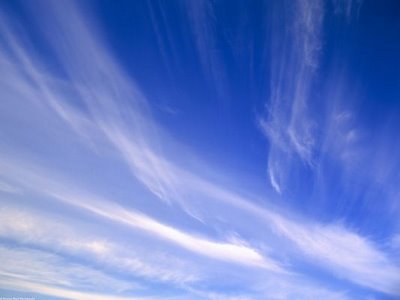 Osanna Osanna Osanna 
Osanna nell’alto dei cieli
Osanna Osanna Osanna 
nell’alto dei cieli
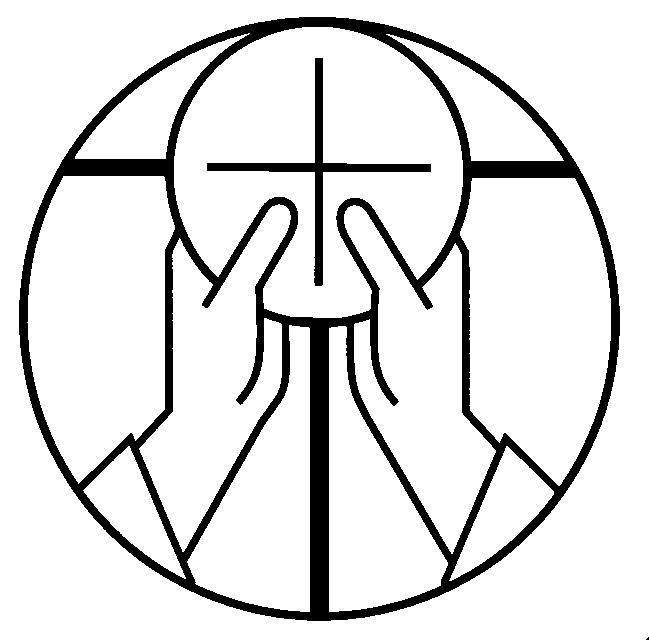 Mistero della fede.

Annunziamo la tua morte, Signore, 
proclamiamo la tua risurrezione, 
nell'attesa della tua venuta.
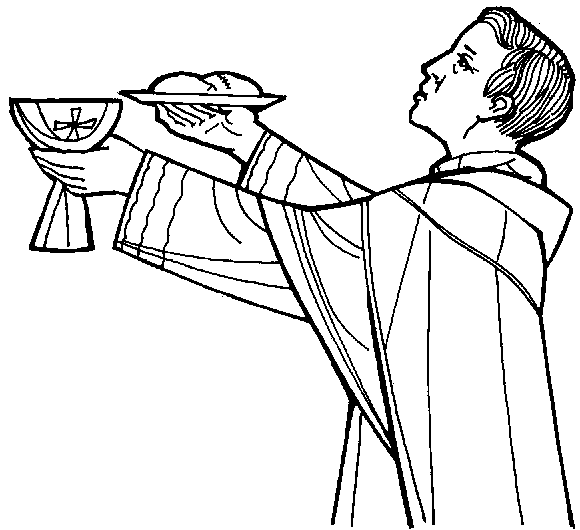 Per Cristo, 
con Cristo 
e in Cristo, 
a te, Dio Padre onnipotente, 
nell'unità dello Spirito Santo, 
ogni onore e gloria 
per tutti i secoli dei secoli.
Amen.
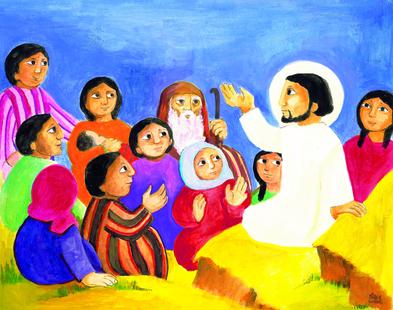 Padre nostro, che sei nei cieli, 
sia santificato il tuo nome, 
venga il tuo regno, 
sia fatta la tua volontà, 
come in cielo così in terra. 
Dacci oggi il nostro pane quotidiano, 
e rimetti a noi i nostri debiti 
come noi li rimettiamo 
ai nostri debitori, 
e non ci indurre in tentazione, 
ma liberaci dal male.
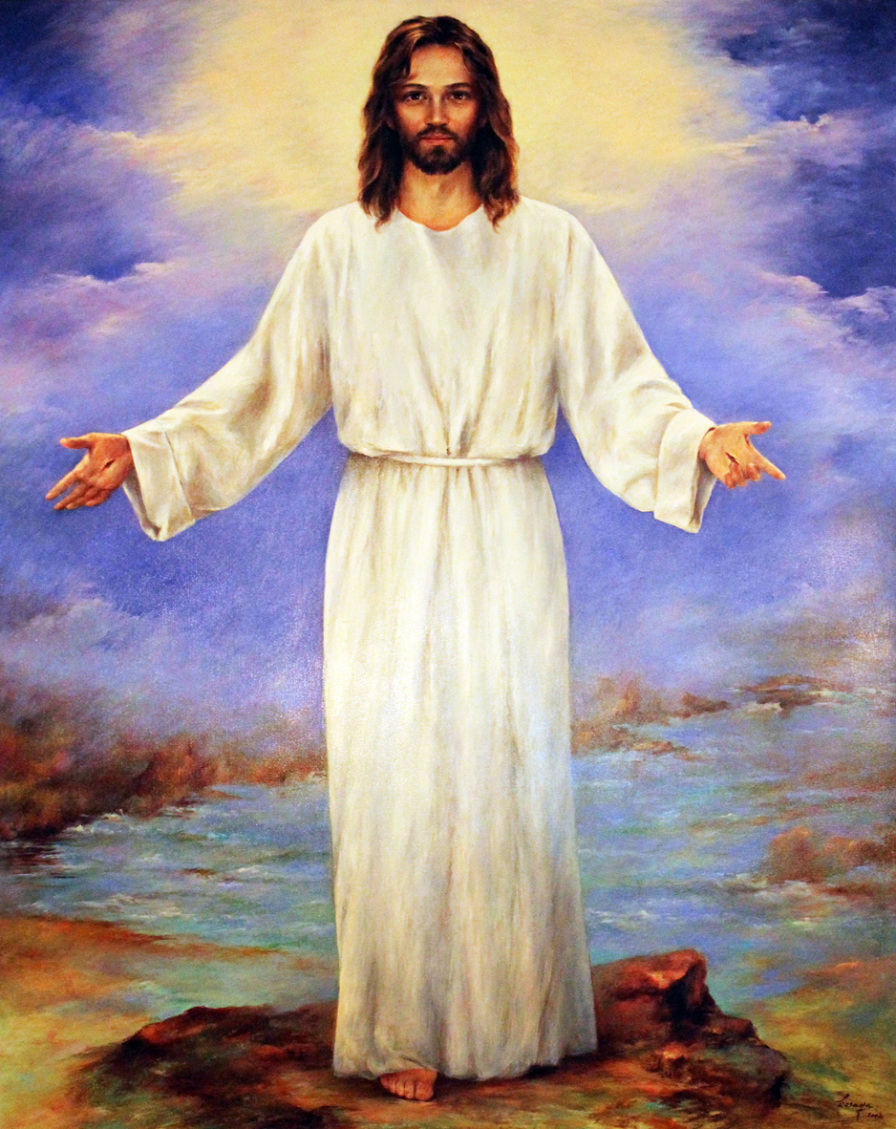 Tuo è il regno,
tua la potenza 
e la gloria nei secoli.
Pace a voi: sia il tuo dono visibile; pace a voi: la tua eredità. Pace a voi: come un canto all’unisono che sale dalle nostre città.
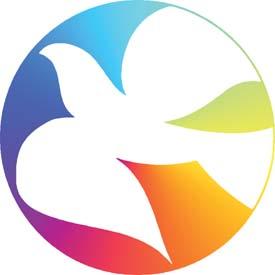 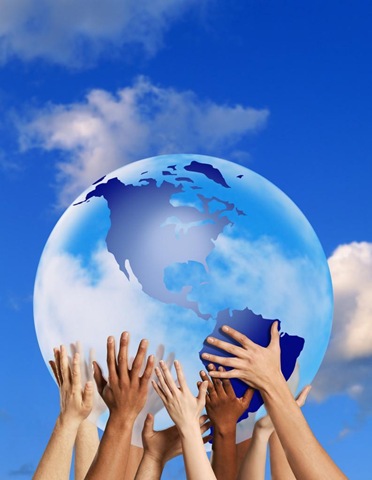 Pace sia, pace a voi: la tua pace sarà sulla terra com’è nei cieli. Pace sia, pace a voi: la tua pace sarà gioia nei nostri occhi, nei cuori.
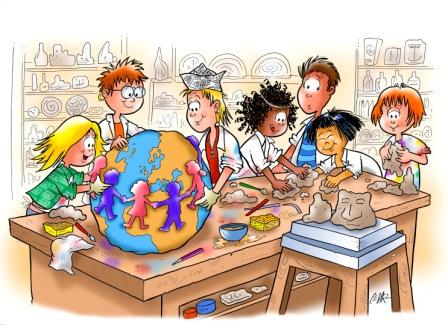 Pace sia, pace a voi: la tua pace sarà luce limpida nei pensieri. Pace sia, pace a voi: la tua pace sarà una casa per tutti.
Agnello di Dio, 
che togli i peccati del mondo, 
abbi pietà di noi.
Agnello di Dio, 
che togli i peccati del mondo, 
abbi pietà di noi.
Agnello di Dio, 
che togli i peccati del mondo, 
dona a noi la pace.
Beati gli invitati 
alla Cena del Signore. 
Ecco l’agnello di Dio, 
che toglie i peccati del mondo.

O Signore, non son degno 
di partecipare alla tua mensa:
ma di’ soltanto una parola 
e io sarò salvato.
Popoli Tutti
Mio Dio, Signore, nulla è pari a te
Ora e per sempre voglio lodare
Il tuo grande amor per me.
Mia roccia, tu sei, 
pace e conforto mi dai
Con tutto il cuore e le mie forze
Sempre io ti adorerò.
Popoli tutti acclamate al Signore
Gloria e potenza cantiamo al Re
Mari e monti si prostrino a te
Al tuo nome, o Signore.
Canto di gioia per quello che fai,
Per sempre Signore con te resterò,
non c’è promessa,
non c’è fedeltà che in te! 
Non c’è promessa,
non c’è fedeltà che in te!
Mio Dio, Signore, nulla è pari a te
Ora e per sempre voglio lodare
Il tuo grande amor per me.
Mia roccia, tu sei, 
pace e conforto mi dai
Con tutto il cuore e le mie forze
Sempre io ti adorerò.
Popoli tutti acclamate al Signore
Gloria e potenza cantiamo al Re
Mari e monti si prostrino a te
Al tuo nome, o Signore.
Canto di gioia per quello che fai,
Per sempre Signore con te resterò,
non c’è promessa,
non c’è fedeltà che in te! 
Non c’è promessa,
non c’è fedeltà che in te!
Per la partecipazione ai tuoi gloriosi misteri ti rendiamo fervide grazie, Signore, perché a noi ancora pellegrini sulla terra fai pregustare i beni del cielo. Per Cristo nostro Signore.													Amen.
Il Signore sia con voi.
E con il tuo spirito. 

Vi benedica Dio onnipotente 
Padre e Figlio e Spirito Santo.		
Amen. 

Nel nome del Signore: andate in pace.
Rendiamo grazie a Dio.
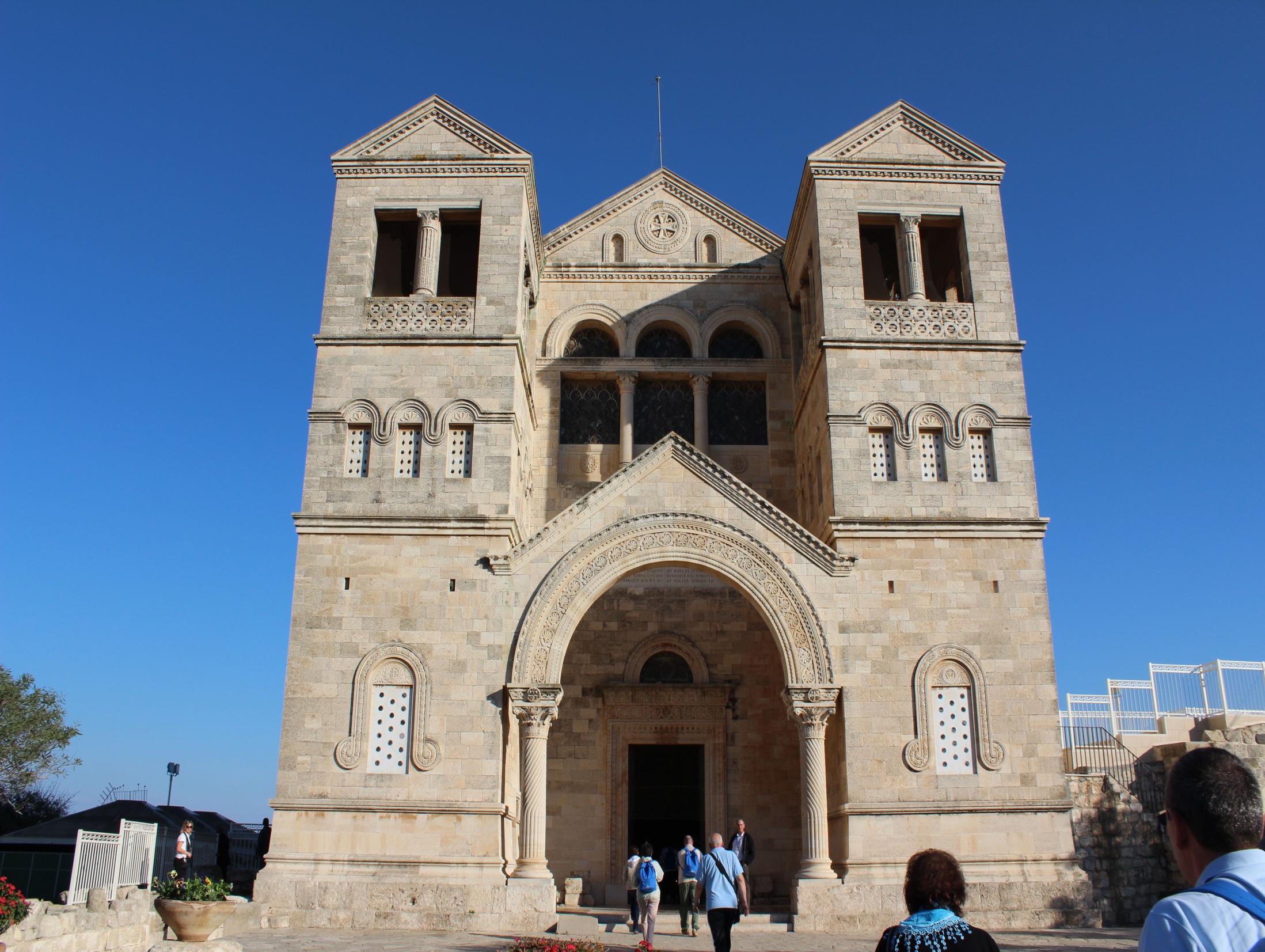 Ciao a tutti
e
buona 
domenica
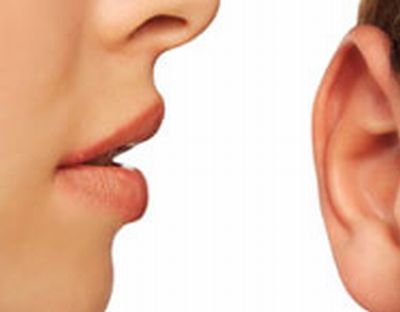 Quello che abbiamo udito
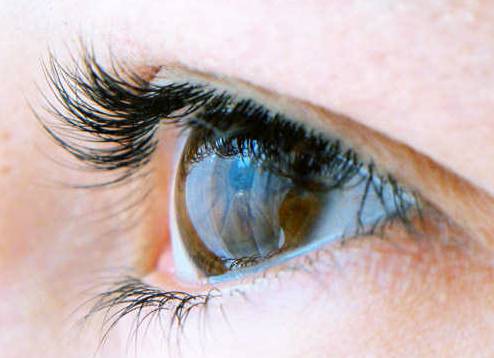 quello che abbiam veduto
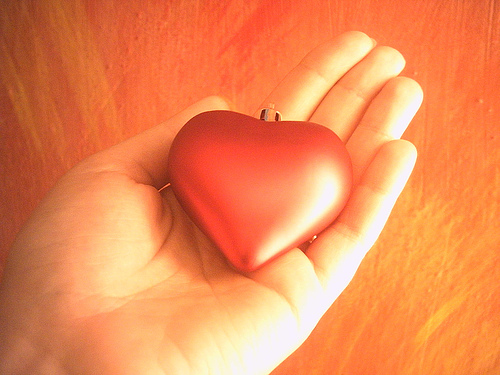 quello che abbiam toccato
dell’amore infinito l’annunciamo a voi.
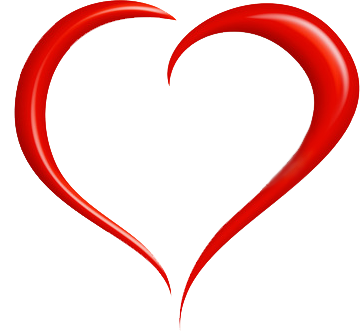 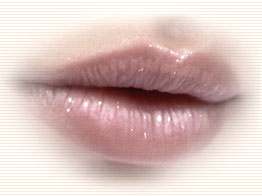 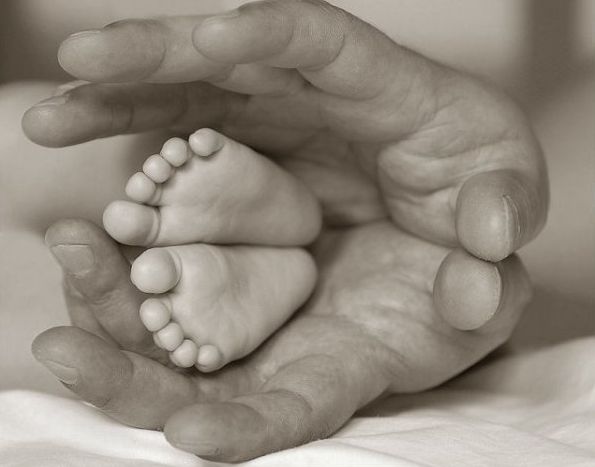 Grandi cose
ha fatto il Signore!
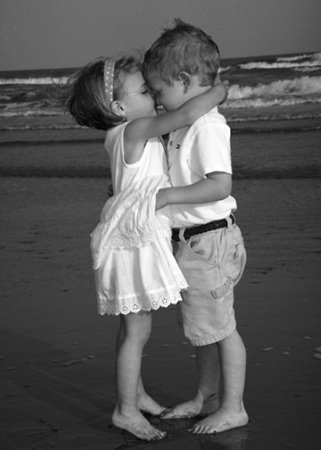 Del suo amore vogliamo parlare:
Dio Padre
il suo Figlio ha donato
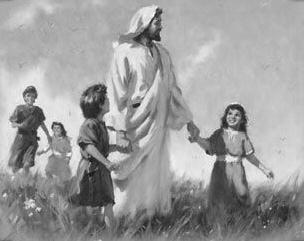 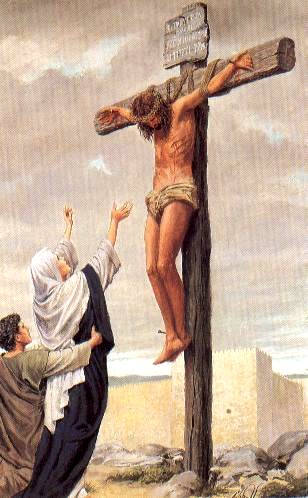 sulla croce l’abbiamo veduto.
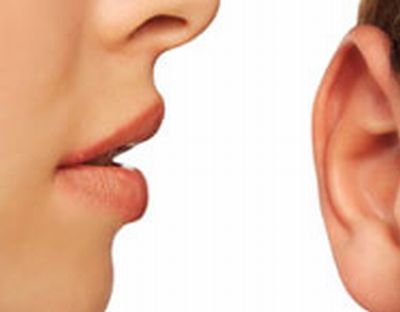 Quello che abbiamo udito
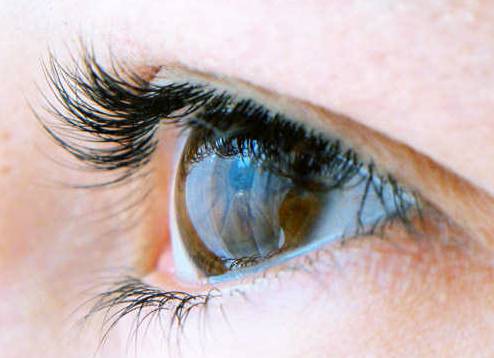 quello che abbiam veduto
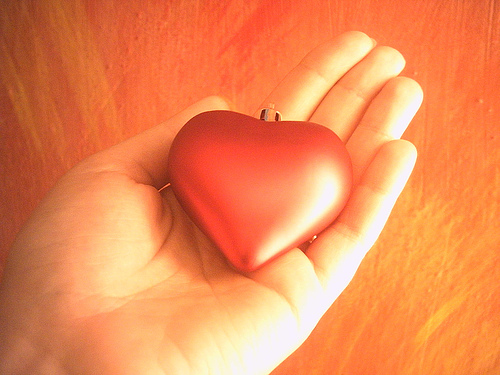 quello che abbiam toccato
dell’amore infinito l’annunciamo a voi.
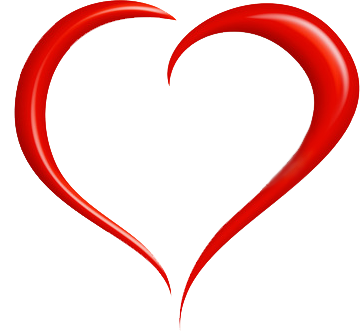 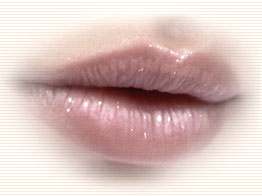